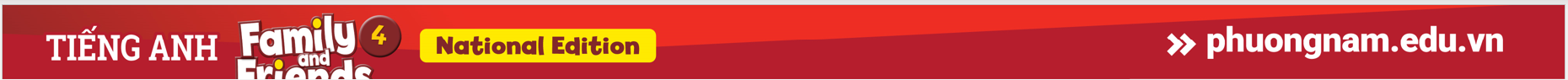 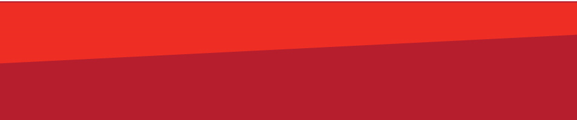 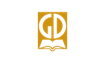 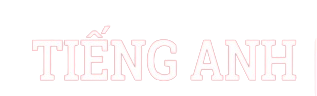 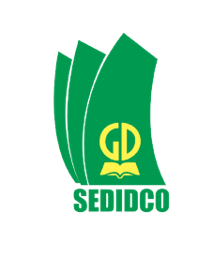 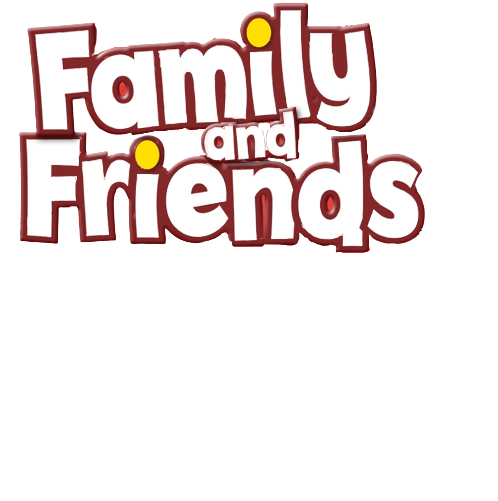 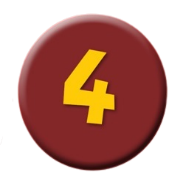 Unit 6
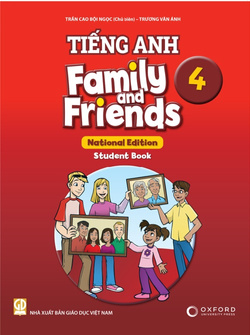 Funny monkeys!
Lesson 6 – Skill Times – Period 2
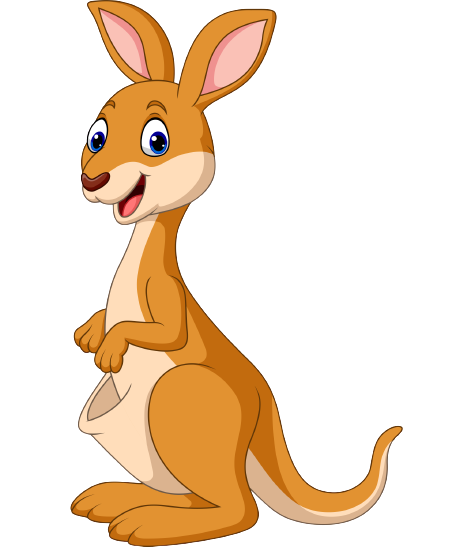 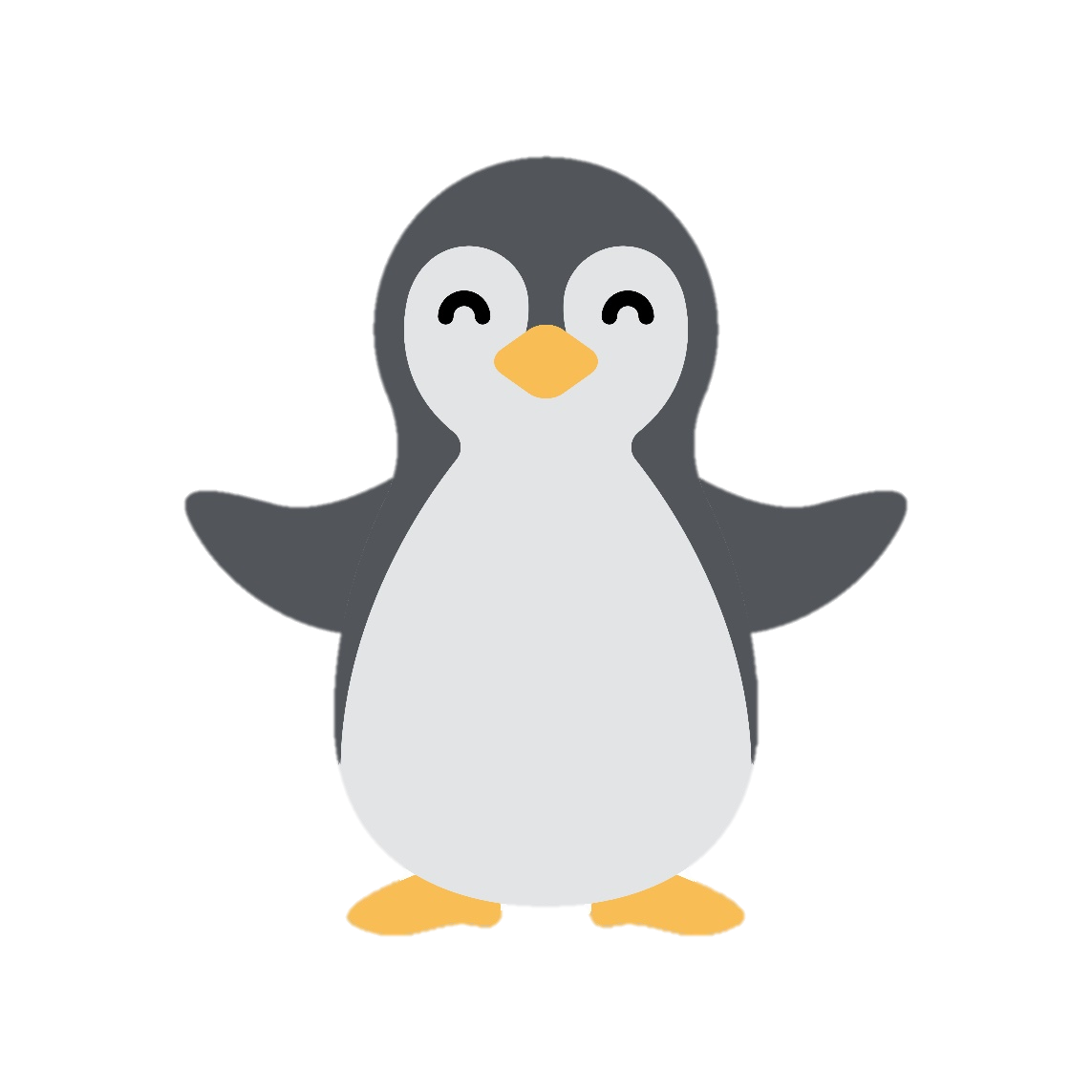 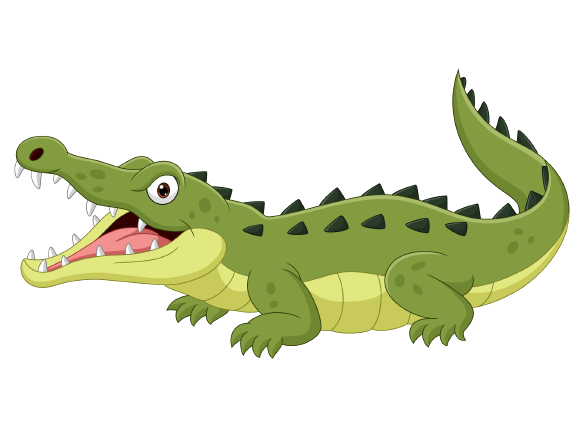 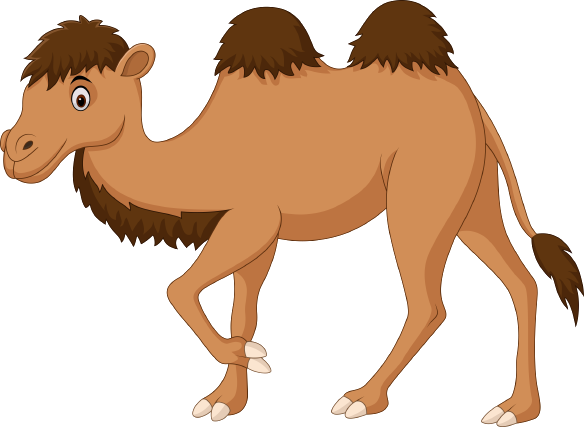 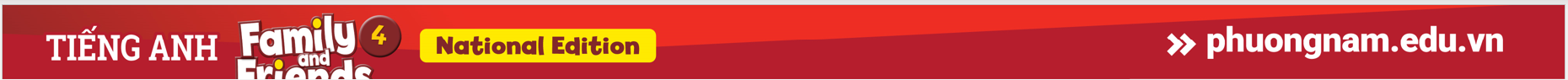 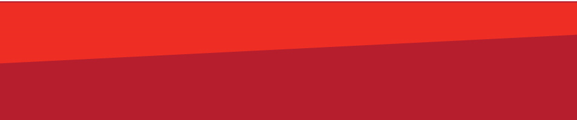 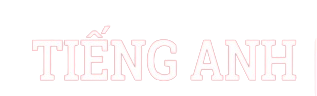 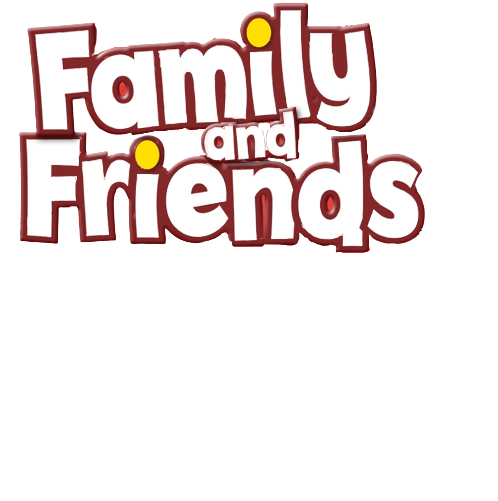 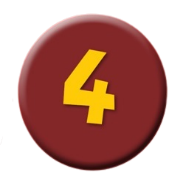 HELLO SONG
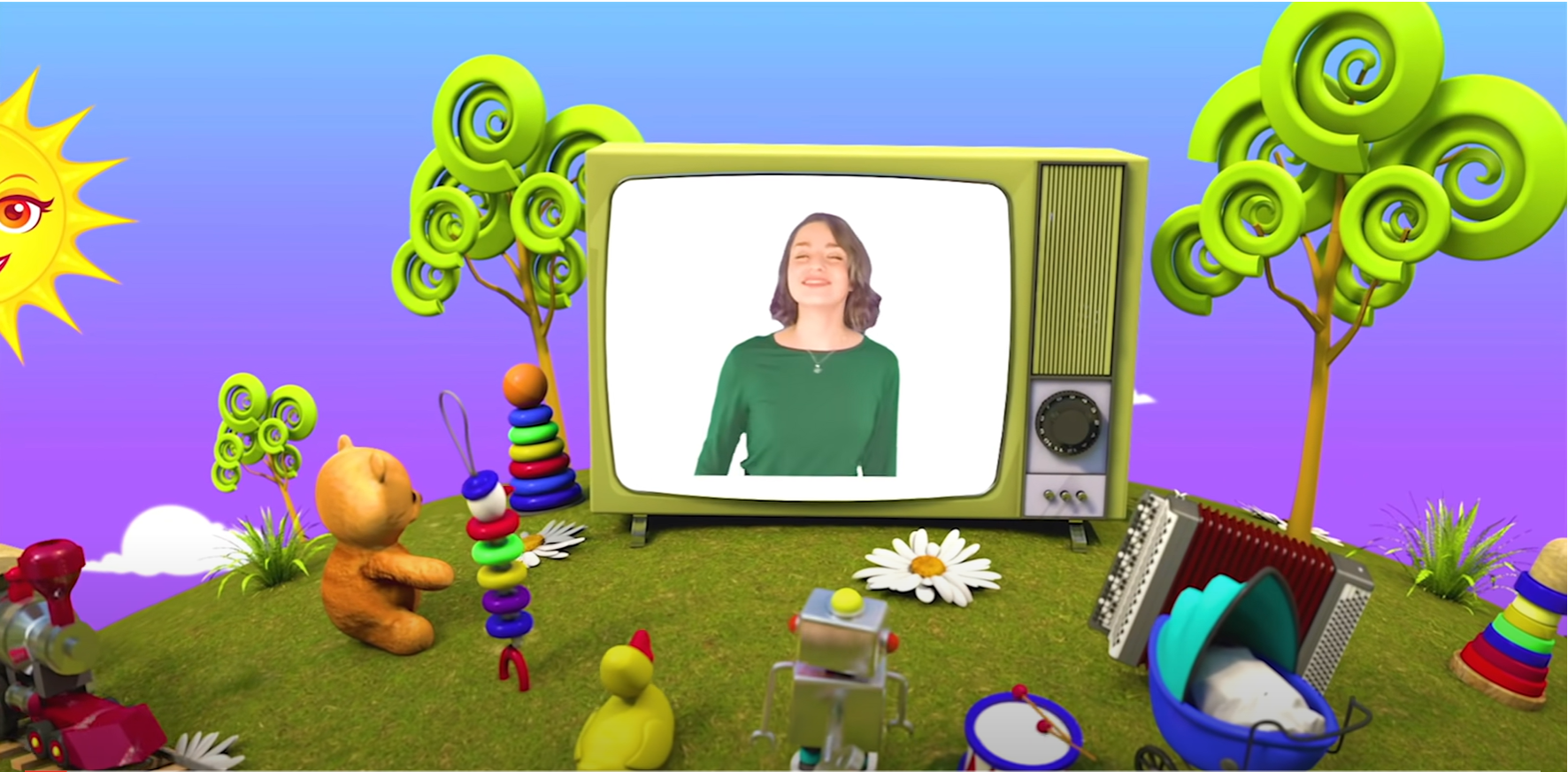 [Speaker Notes: https://www.youtube.com/watch?v=pqDEwPi7vxg]
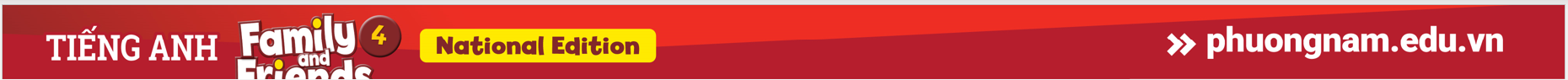 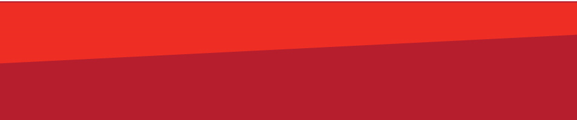 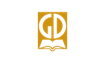 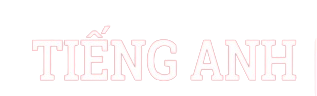 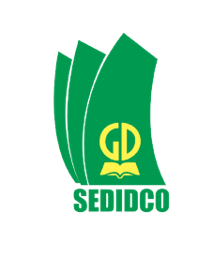 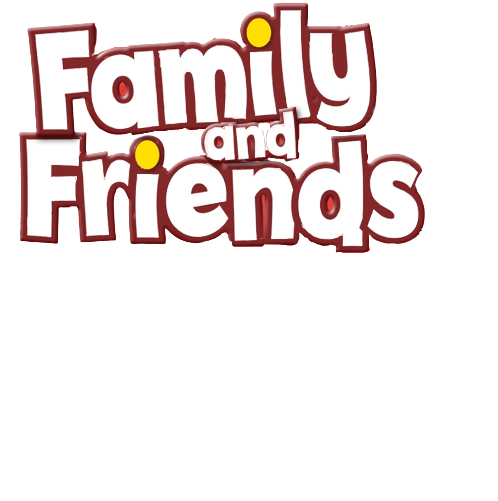 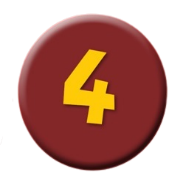 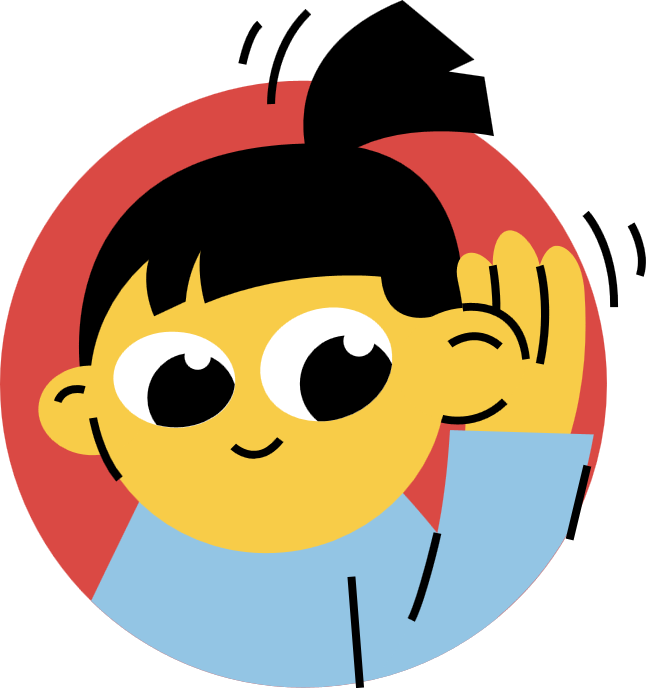 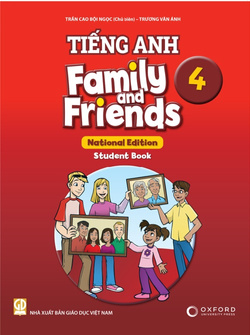 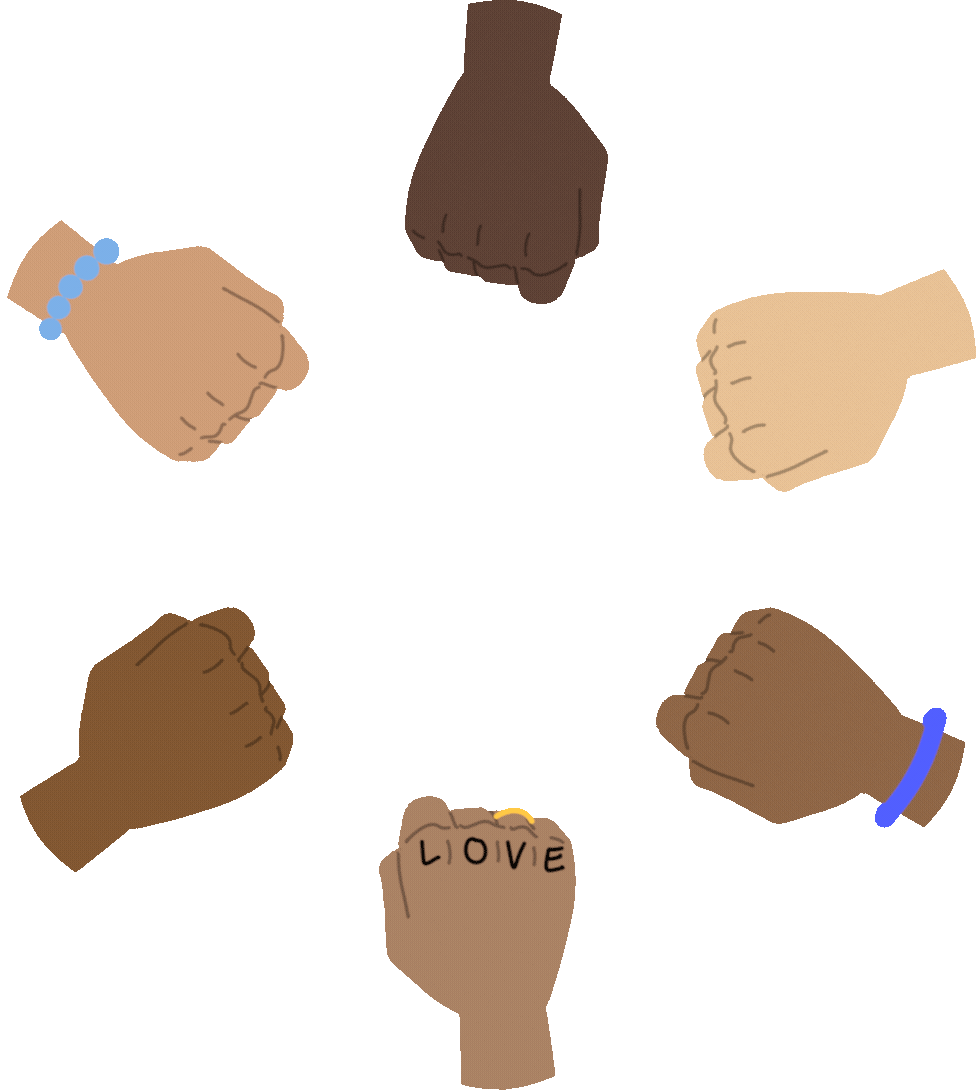 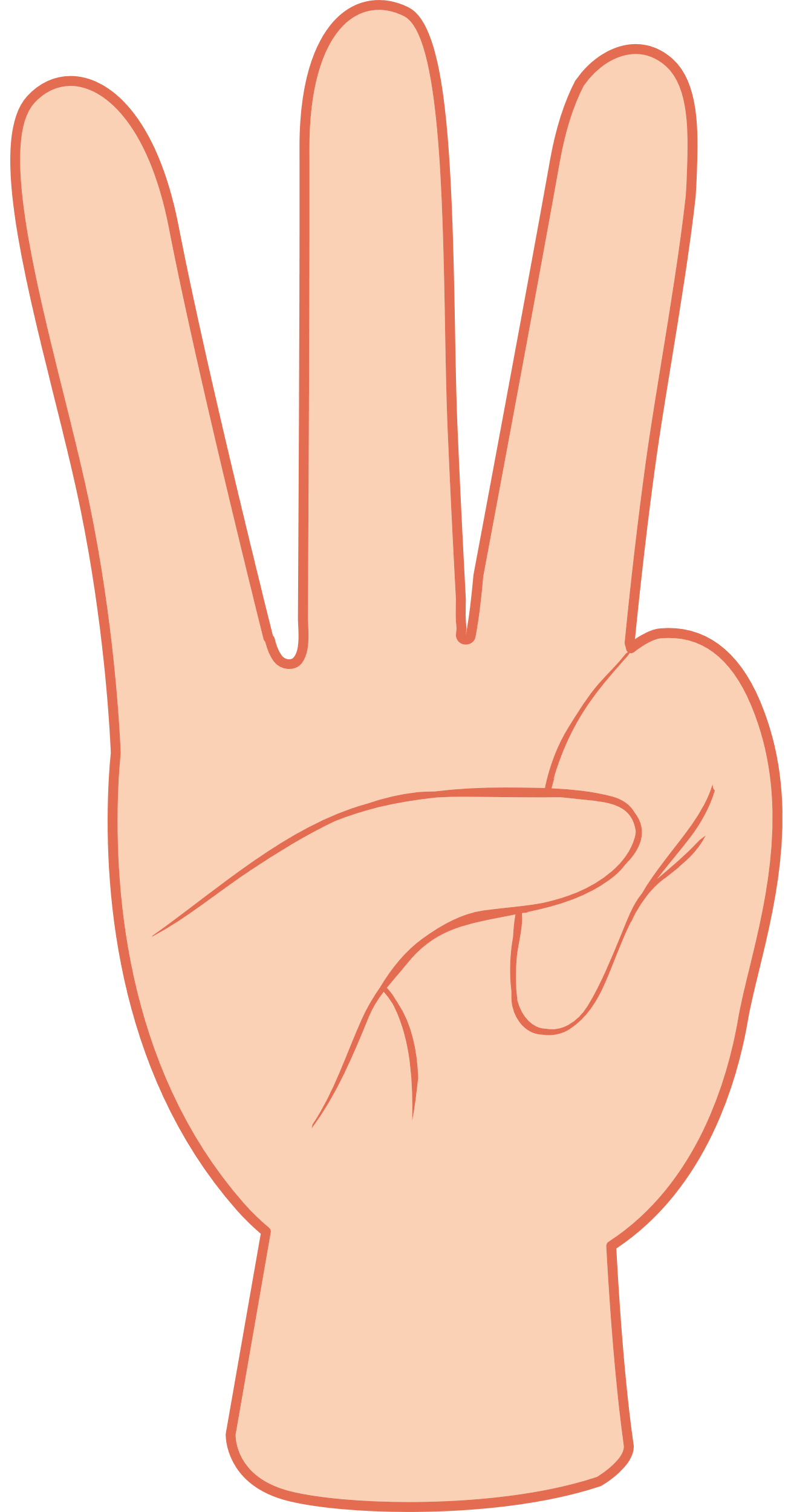 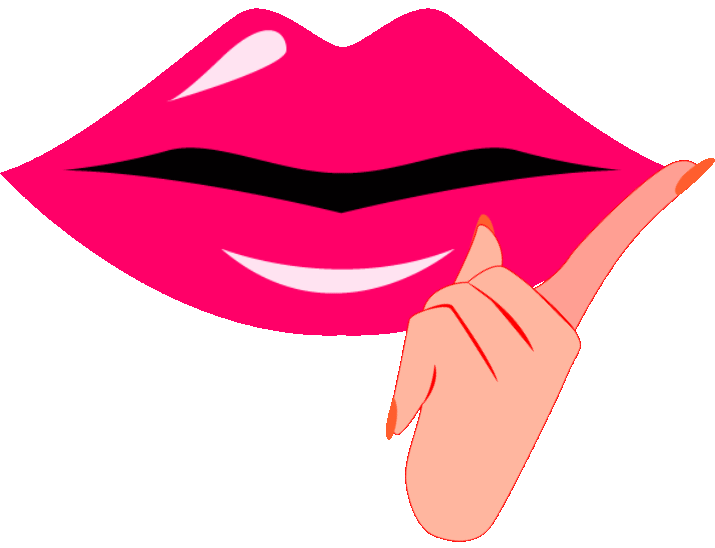 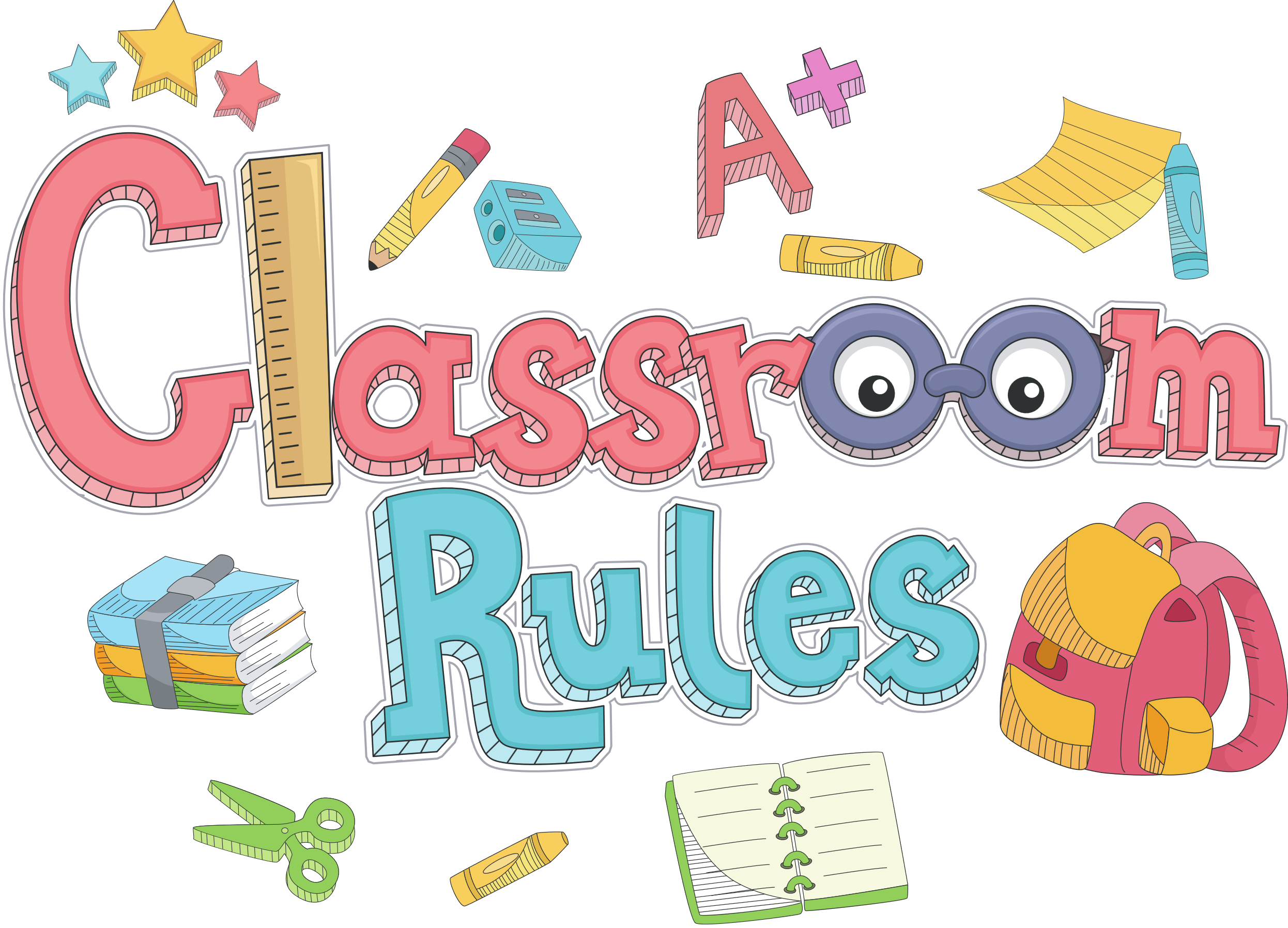 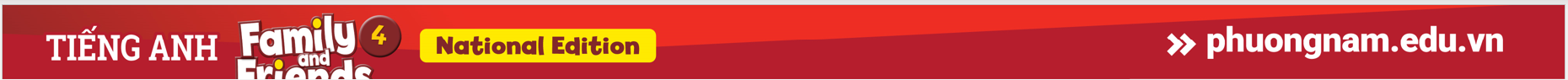 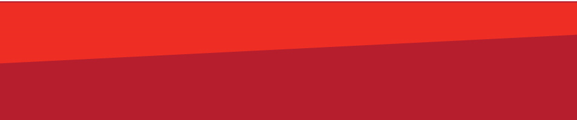 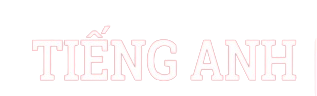 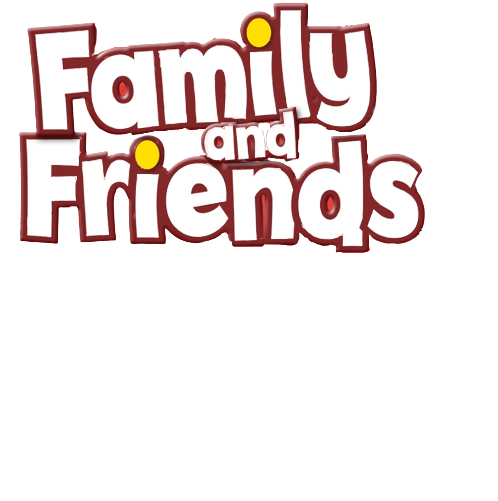 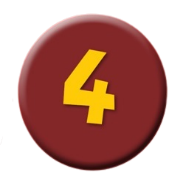 Game: HOT SEAT
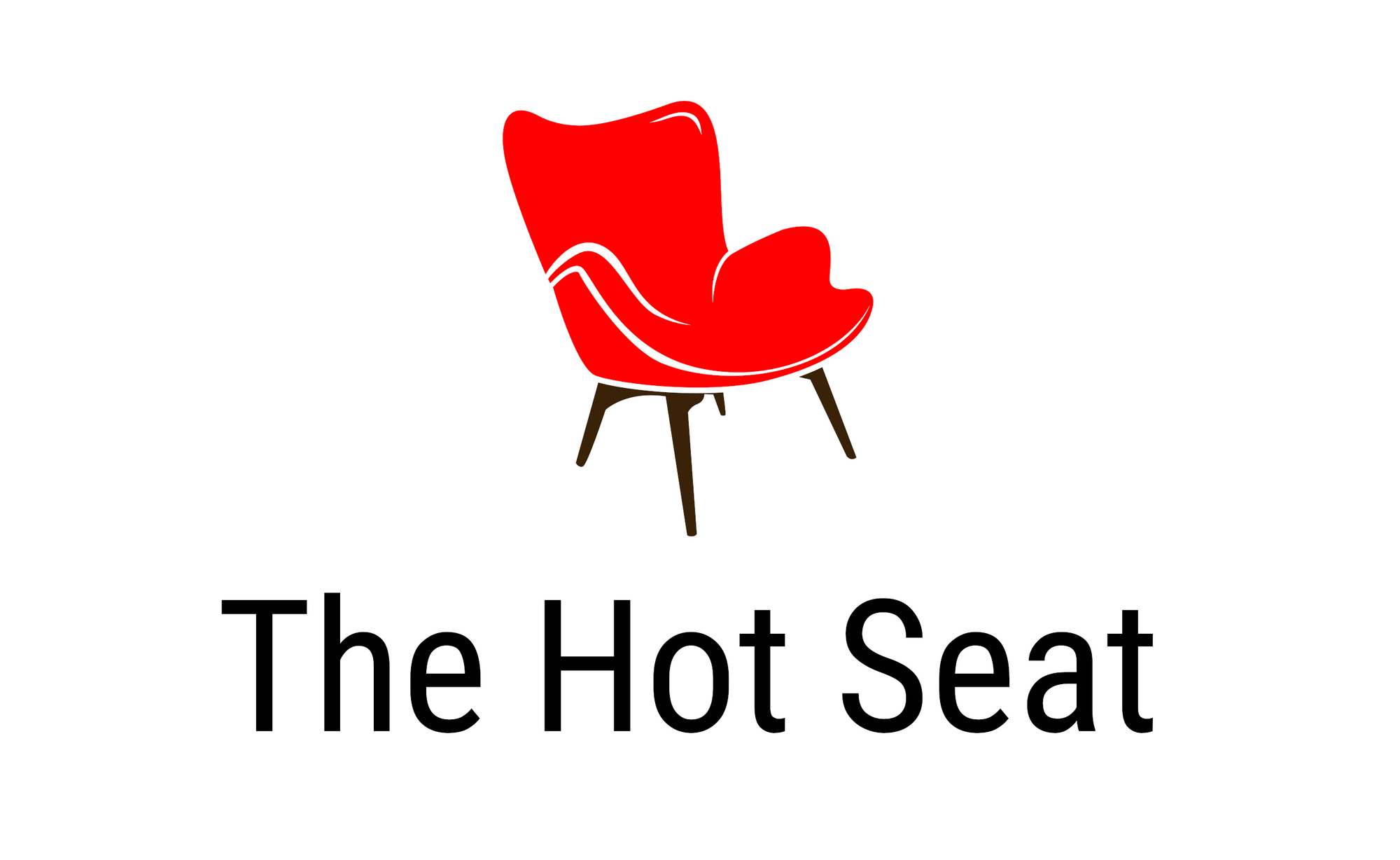 [Speaker Notes: The children work in teams. 
One member from each team comes to the front, looks at their team miming the action which is on the screen, but he/she cannot see it, then say the sentence/word aloud. 
The winner is the one who can guess the correct action first.]
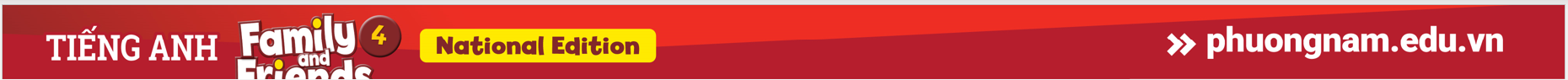 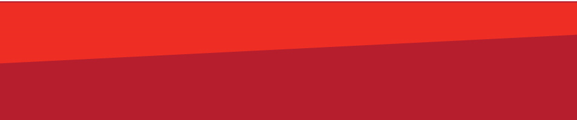 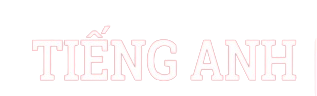 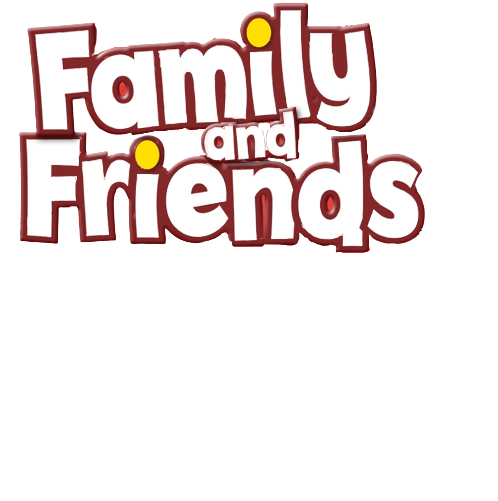 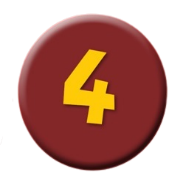 Game: HOT SEAT
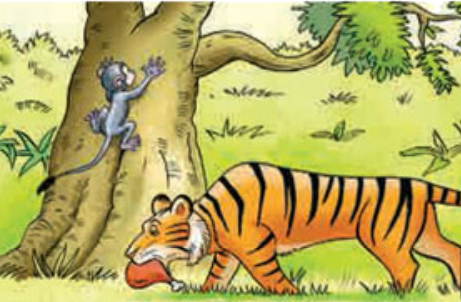 [Speaker Notes: The children work in teams. 
One member from each team comes to the front, looks at their team miming the action which is on the screen, but he/she cannot see it, then say the sentence/word aloud. 
The winner is the one who can guess the correct action first.]
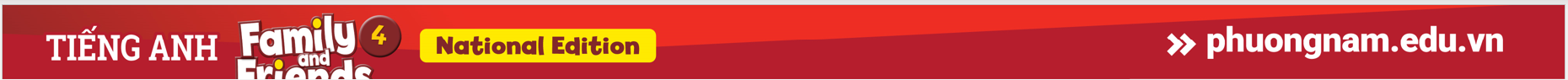 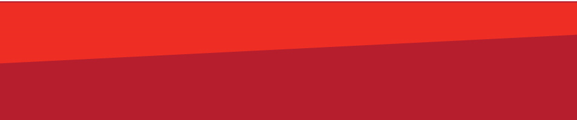 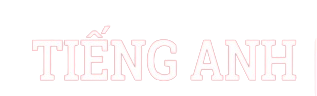 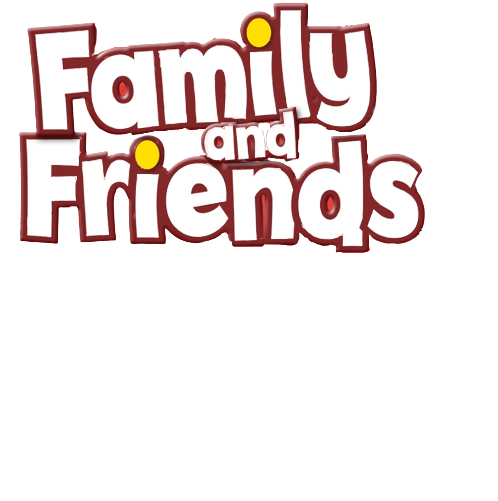 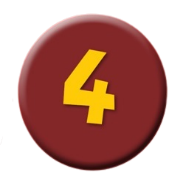 Game: HOT SEAT
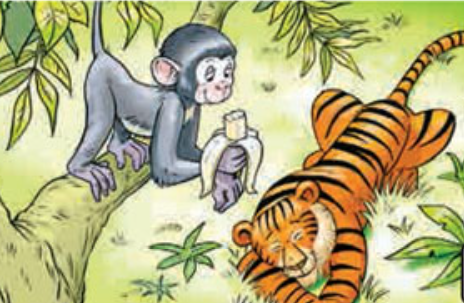 [Speaker Notes: The children work in teams. 
One member from each team comes to the front, looks at their team miming the action which is on the screen, but he/she cannot see it, then say the sentence/word aloud. 
The winner is the one who can guess the correct action first.]
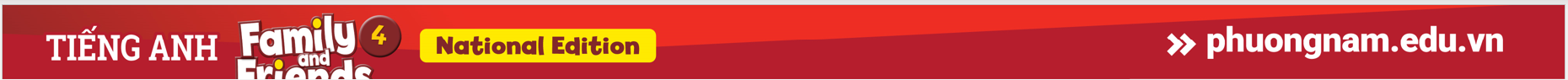 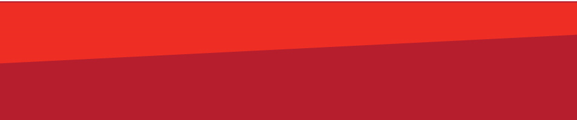 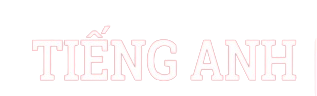 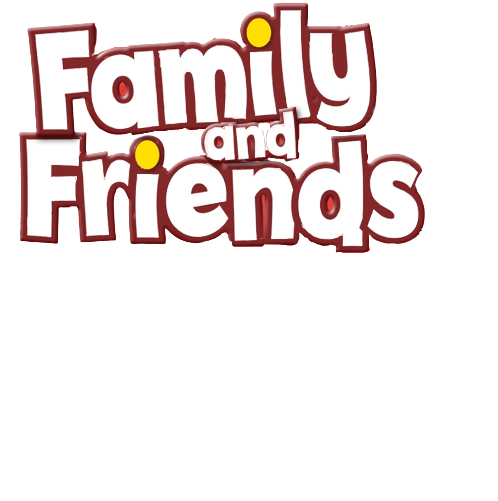 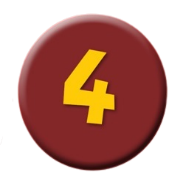 Game: HOT SEAT
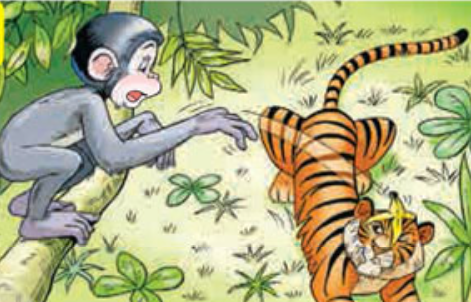 [Speaker Notes: The children work in teams. 
One member from each team comes to the front, looks at their team miming the action which is on the screen, but he/she cannot see it, then say the sentence/word aloud. 
The winner is the one who can guess the correct action first.]
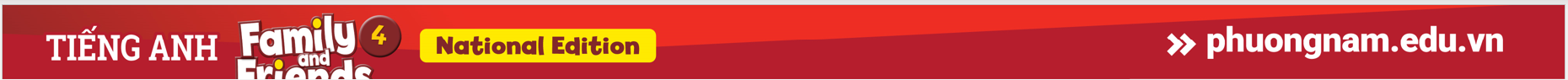 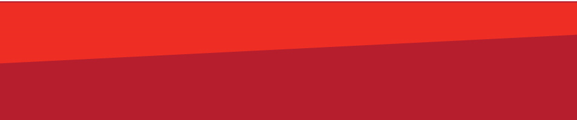 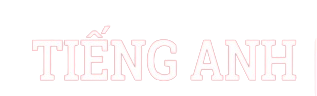 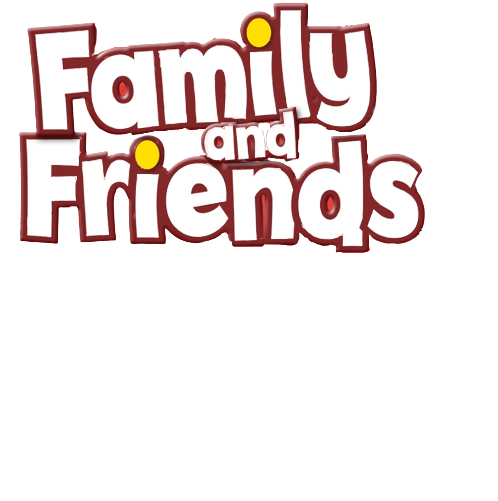 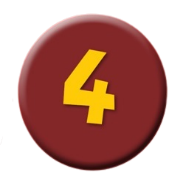 Game: HOT SEAT
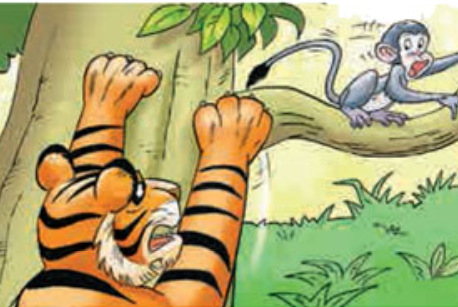 [Speaker Notes: The children work in teams. 
One member from each team comes to the front, looks at their team miming the action which is on the screen, but he/she cannot see it, then say the sentence/word aloud. 
The winner is the one who can guess the correct action first.]
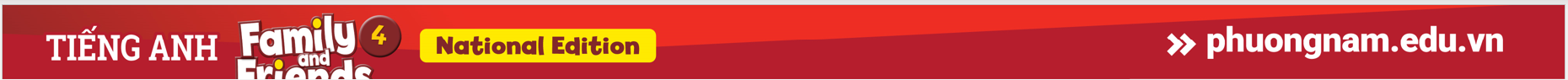 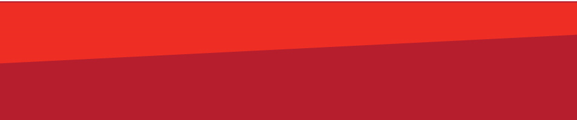 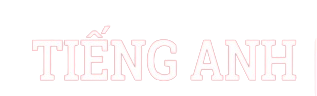 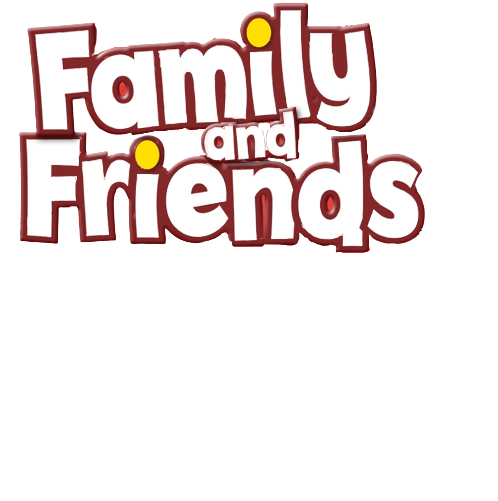 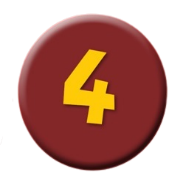 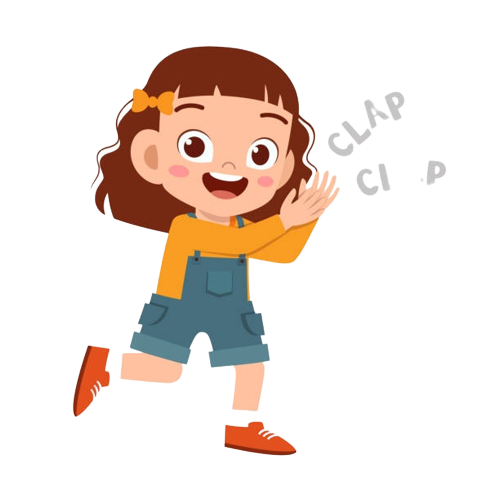 Good job!
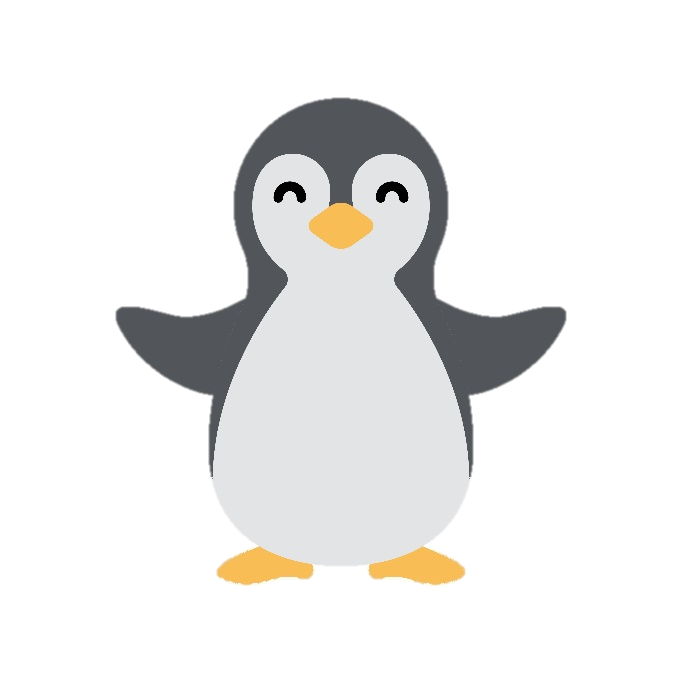 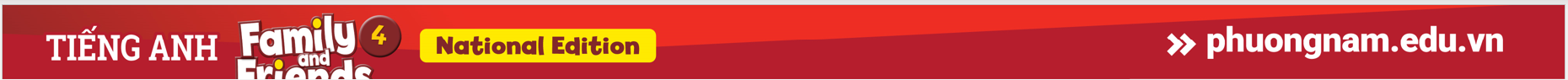 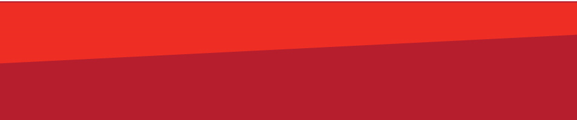 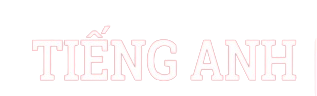 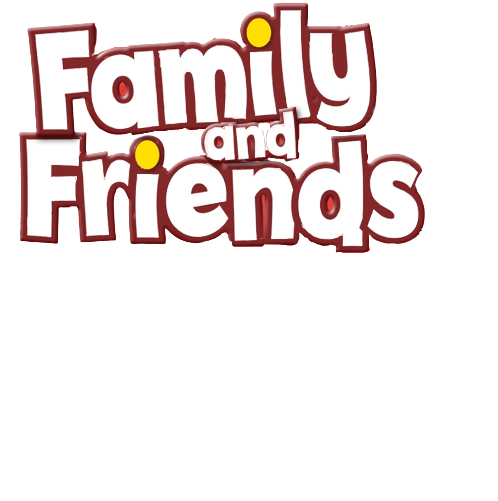 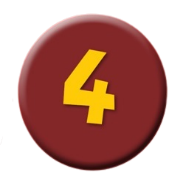 Look, Talk and then Write.
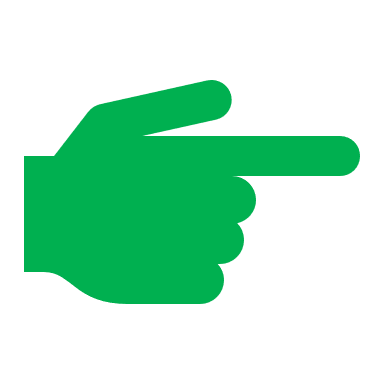 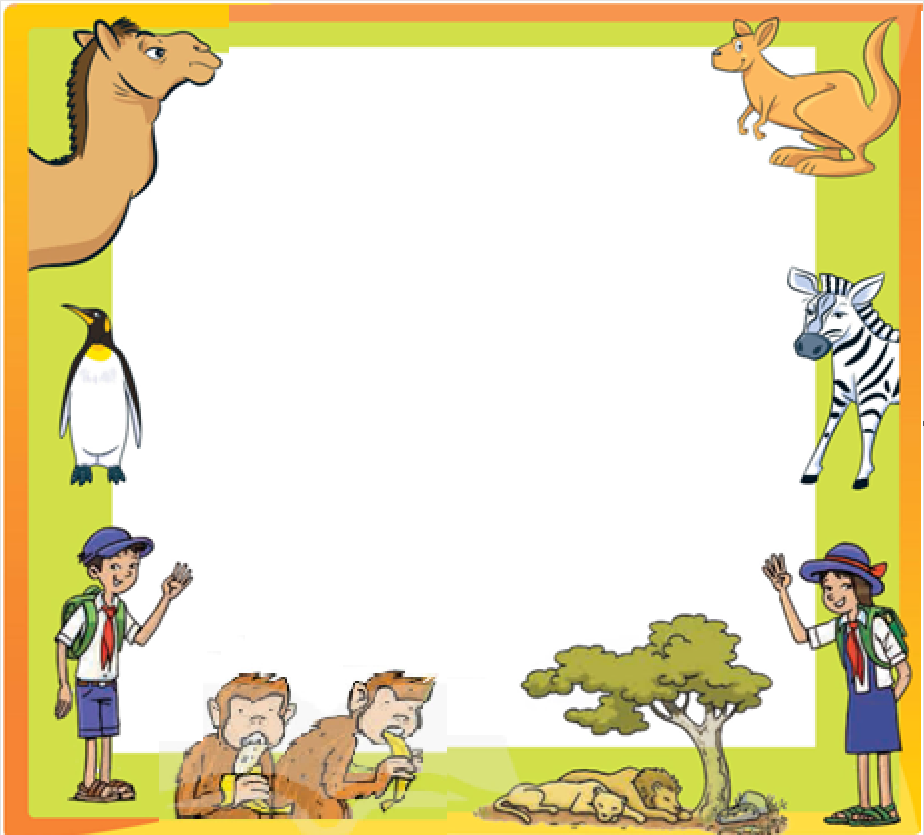 On Wednesday, there is a school trip to the _______ and there are lots of _______ .
zoo
animals
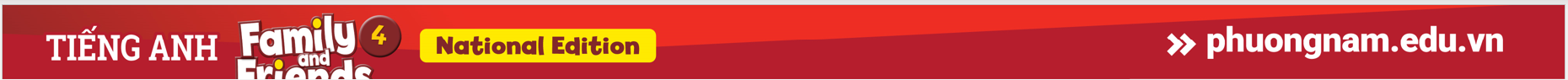 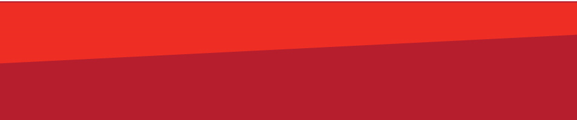 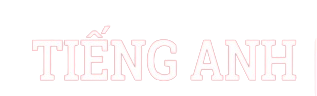 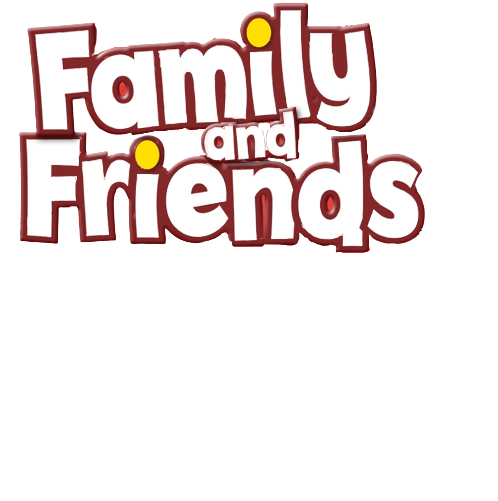 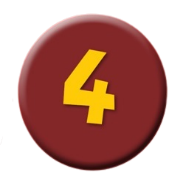 Look, Talk and then Write.
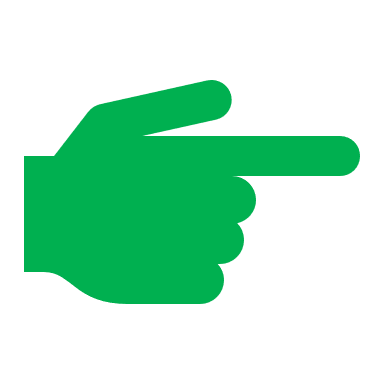 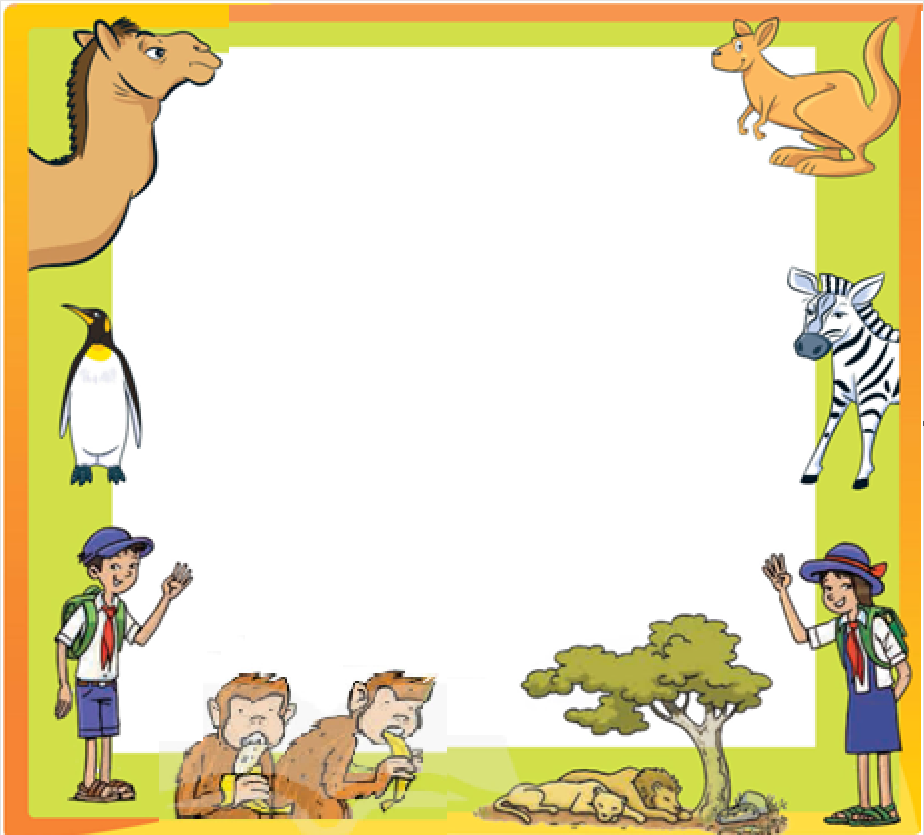 Bring your __________ 
and a ______________ .
lunchbox
drink
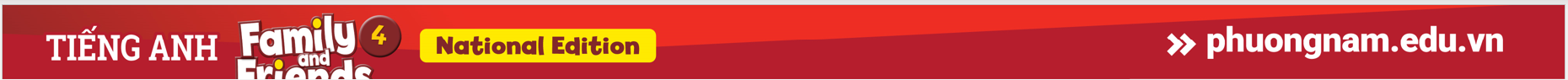 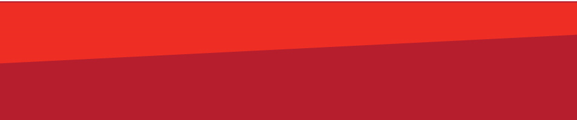 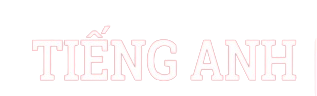 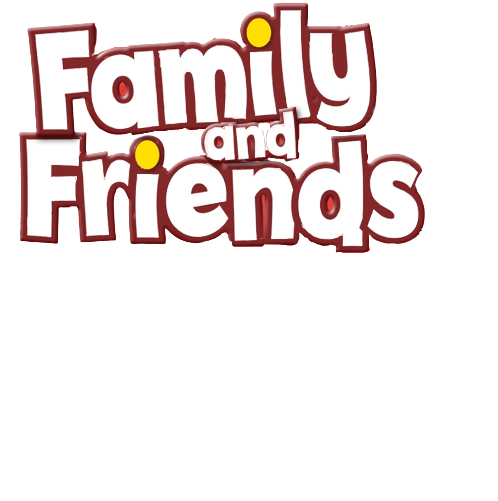 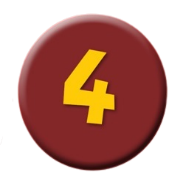 Look, Talk and then Write.
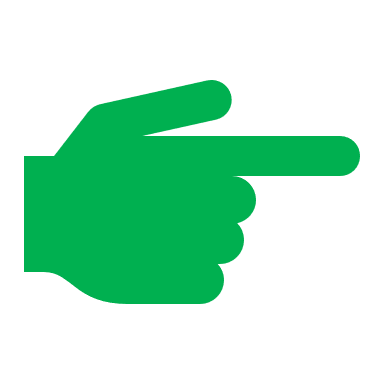 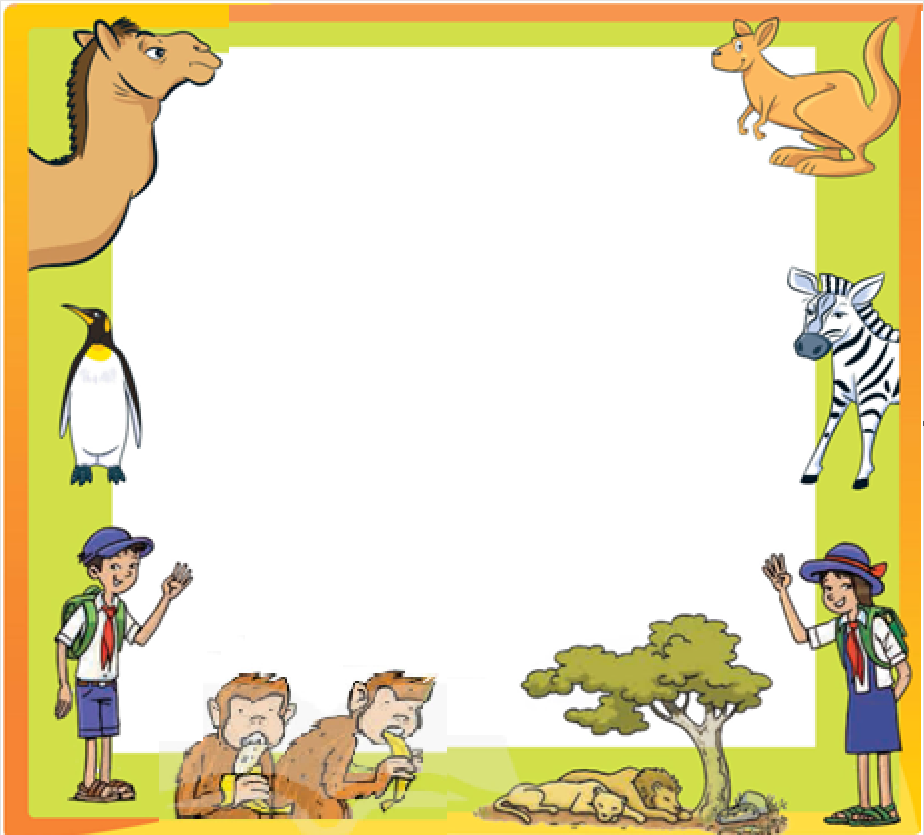 Wear
________ your sun hat.
49
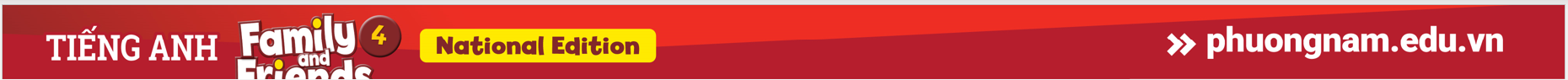 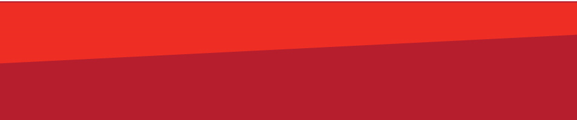 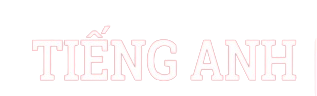 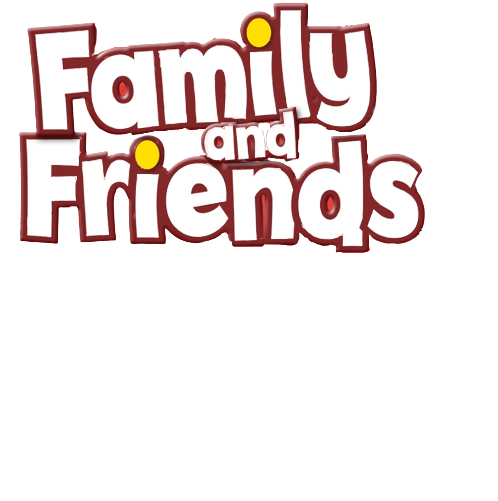 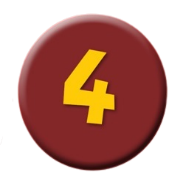 Choose the best sentence.
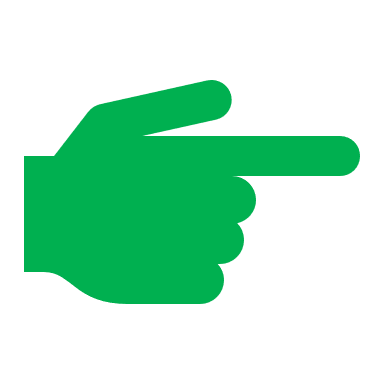 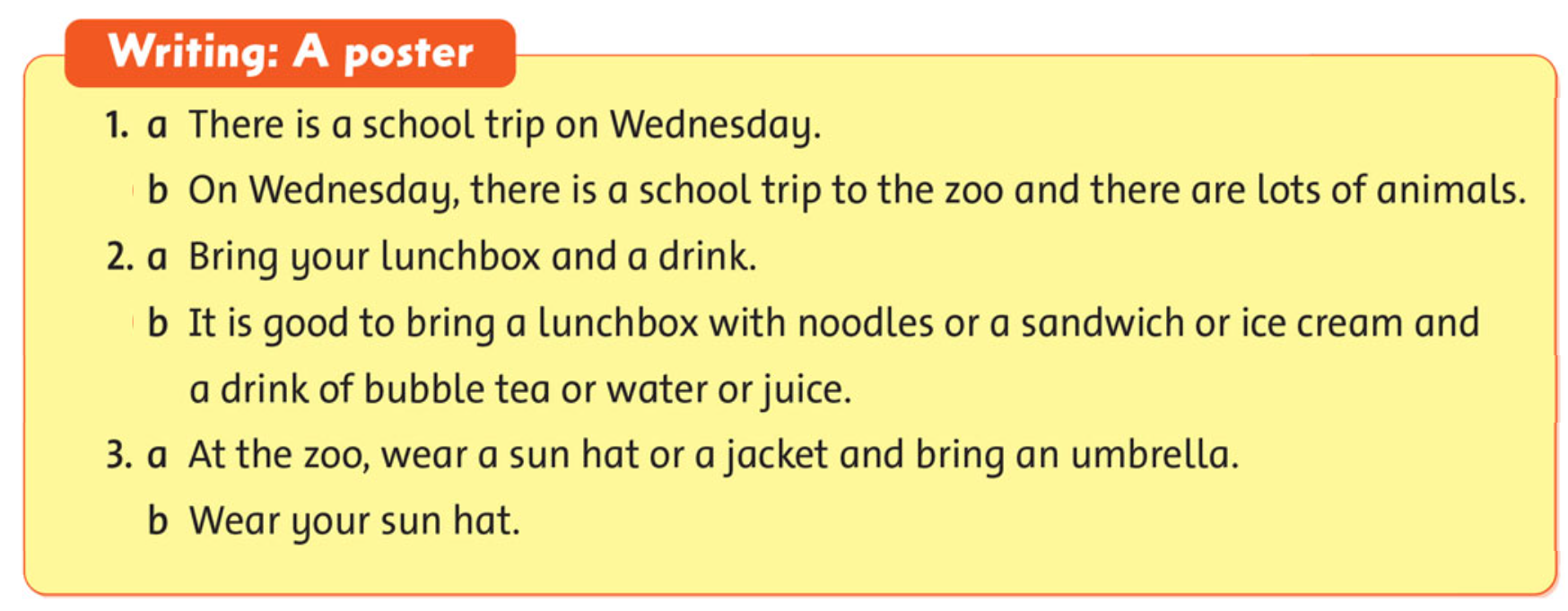 [Speaker Notes: * Choose the best sentences for a poster.
Show the box and read it with the class.]
49
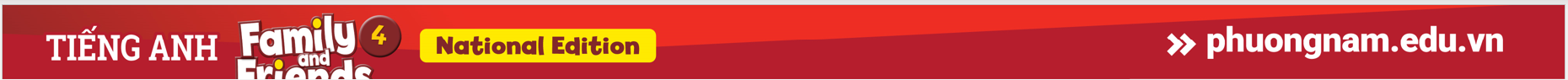 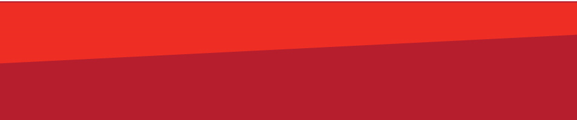 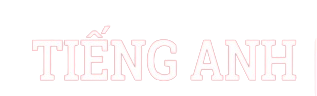 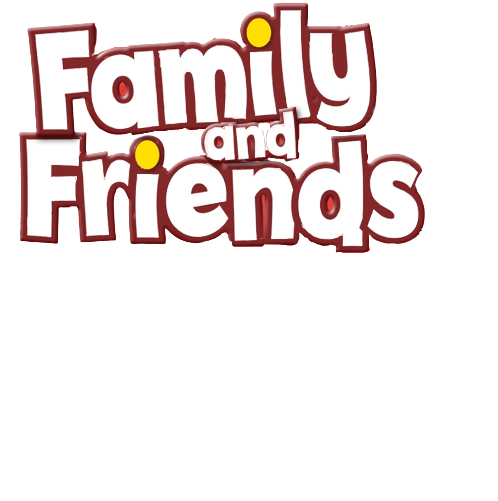 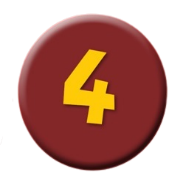 Choose the best sentence.
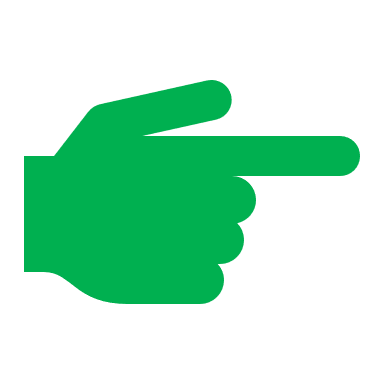 
1. a. There is a school trip on Wednesday.
   b. On Wednesday, there is a school trip to the zoo 
       and there are lots of animals.
[Speaker Notes: Do the first item with the class: 
ask one child to read the first option, 
then ask another child to read the second option, 
and ask the class which is the short, clear sentence.]
49
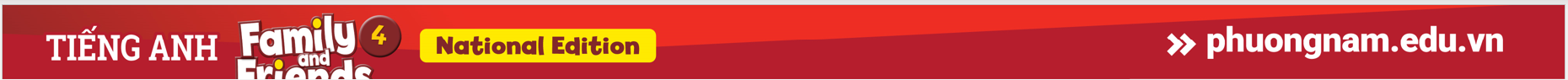 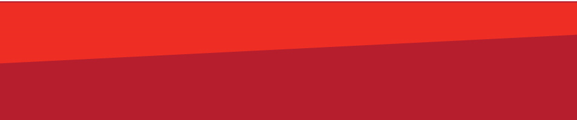 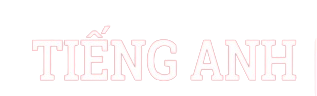 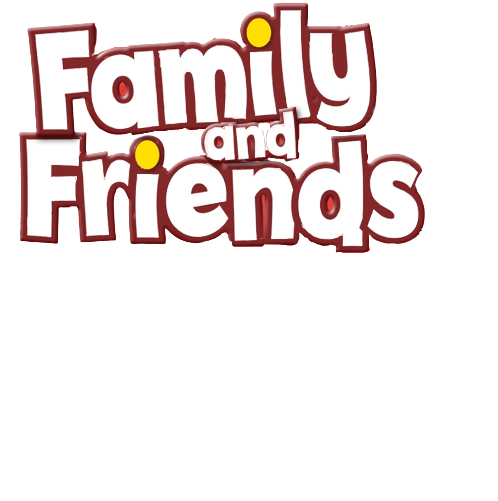 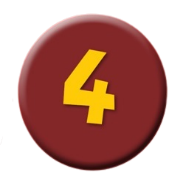 Choose the best sentence.
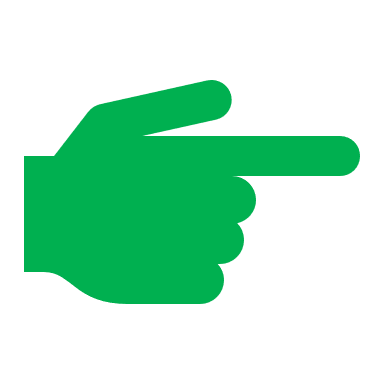 
2. a. Bring your lunchbox and a drink.
   b. It is good to bring a lunchbox with noodles or a sandwich or ice cream and a drink of bubble tea or water or juice.
[Speaker Notes: Do the first item with the class: 
ask one child to read the first option, 
then ask another child to read the second option, 
and ask the class which is the short, clear sentence.]
49
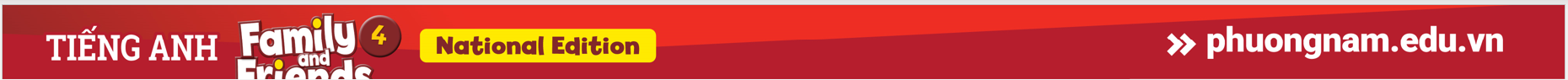 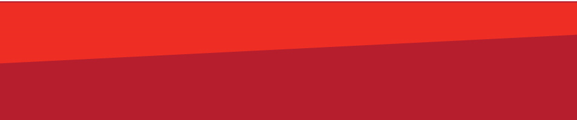 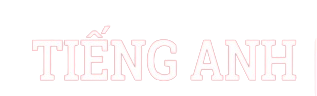 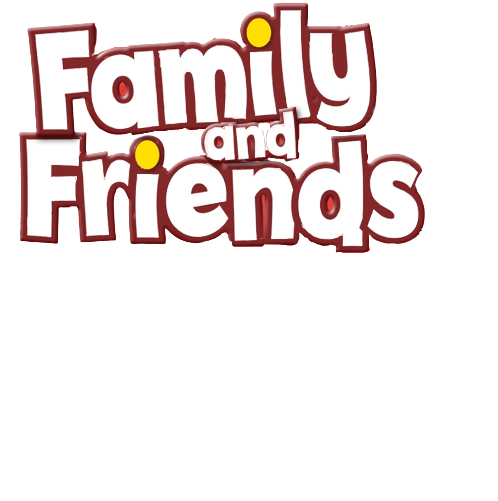 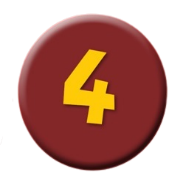 Choose the best sentence.
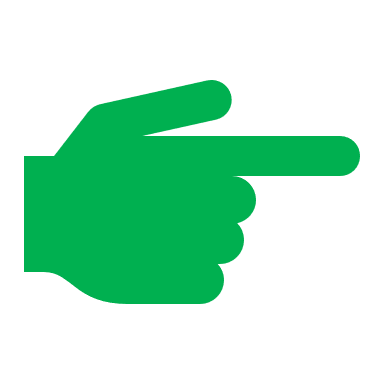 3. a. At the zoo, wear a sun hat or a jacket 
       and bring an umbrella.
    b. Wear your sun hat.

[Speaker Notes: Do the first item with the class: 
ask one child to read the first option, 
then ask another child to read the second option, 
and ask the class which is the short, clear sentence.]
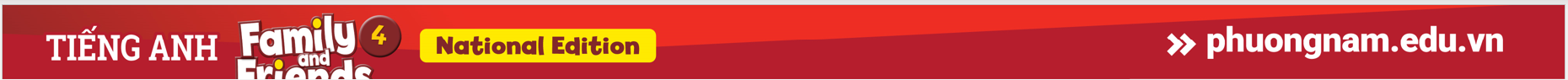 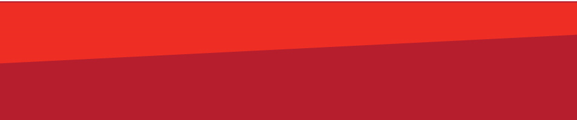 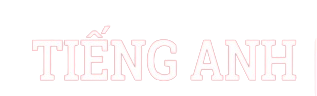 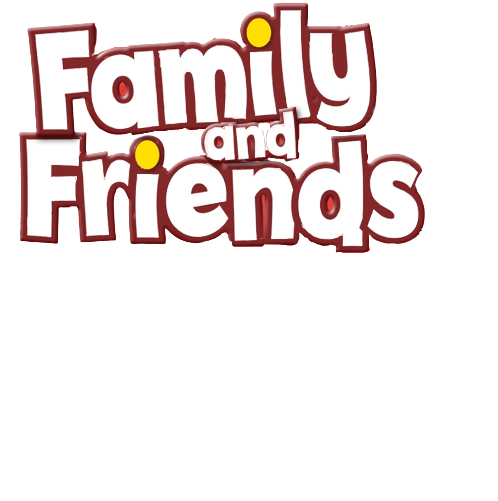 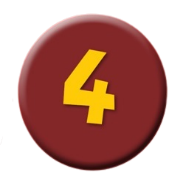 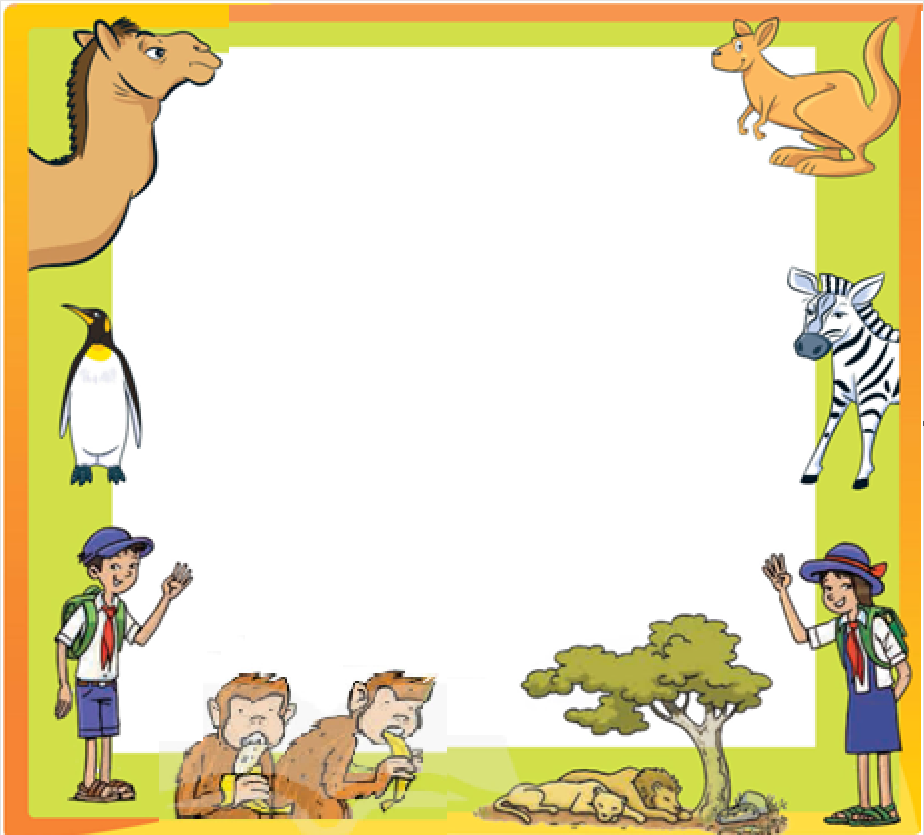 Make a poster 
about 
your school trip.
Where is your school trip?
When is it?
What can you see?
What do you bring?
What do you wear to go?
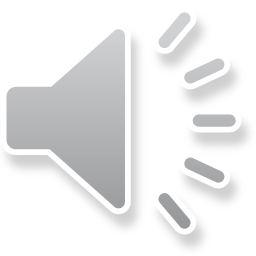 [Speaker Notes: * Lead-in: 
Show the pictures in Exercise 1.
Ask children questions about the pictures, e.g. What animals can you see? What is on the tiger’s head? Is the tiger angry? Is the monkey scared? Does the tiger climb the tree? What is the tiger doing?]
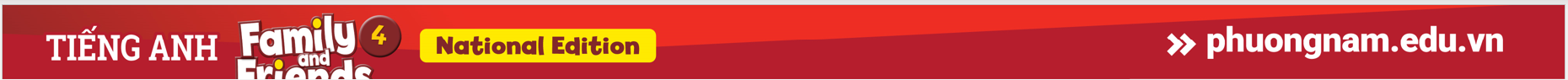 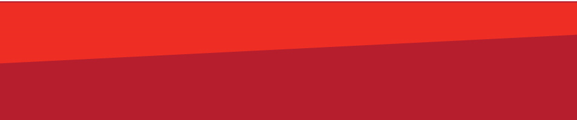 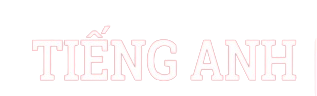 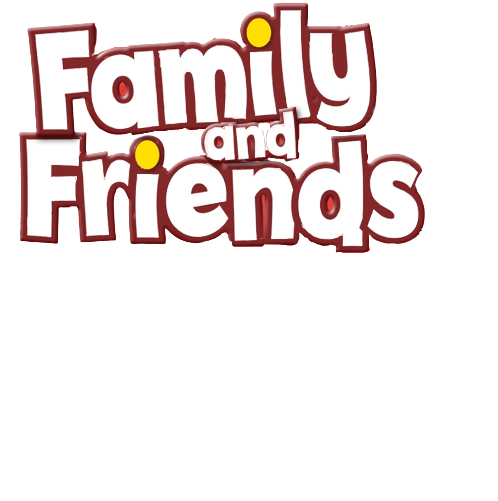 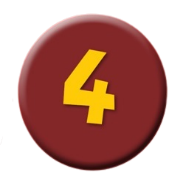 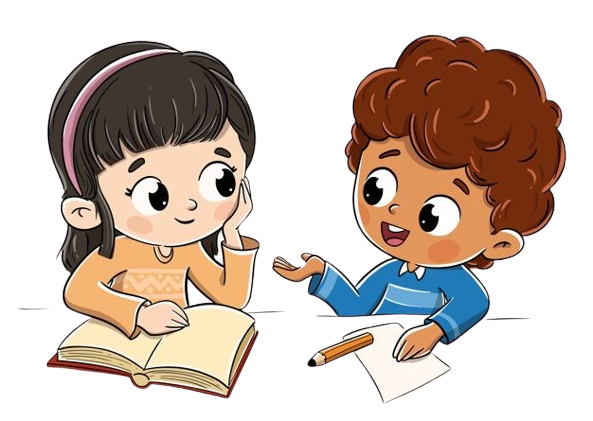 Work in Pairs.
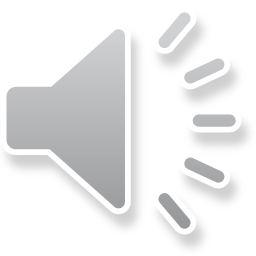 [Speaker Notes: Ask two students to work in pairs to talk about their posters.]
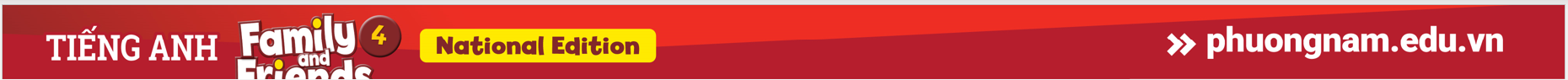 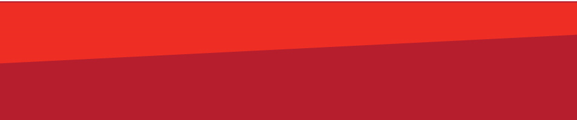 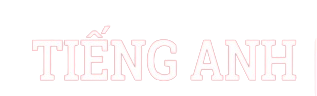 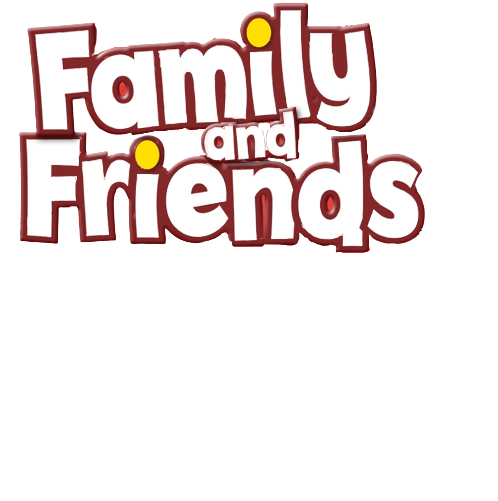 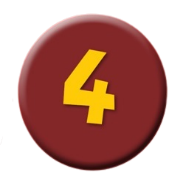 LIVE ON THE STAGE
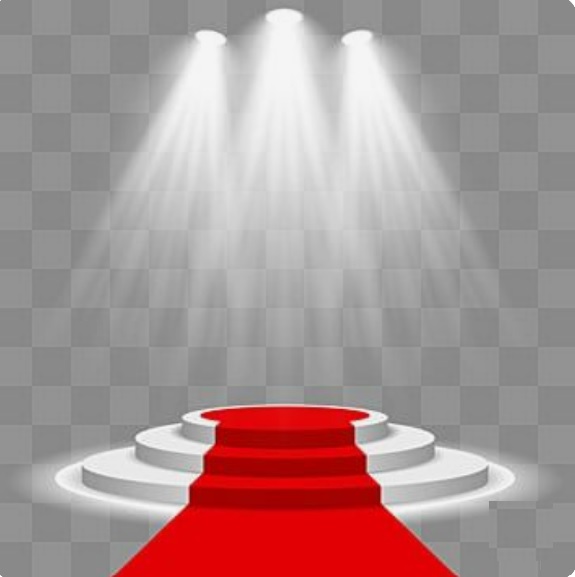 [Speaker Notes: Invite some volunteers to talk about their school trip in the front.]
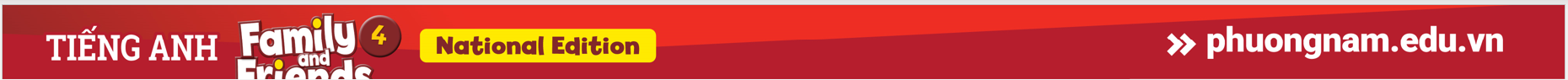 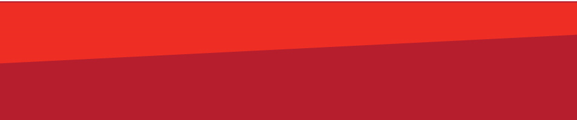 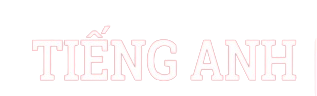 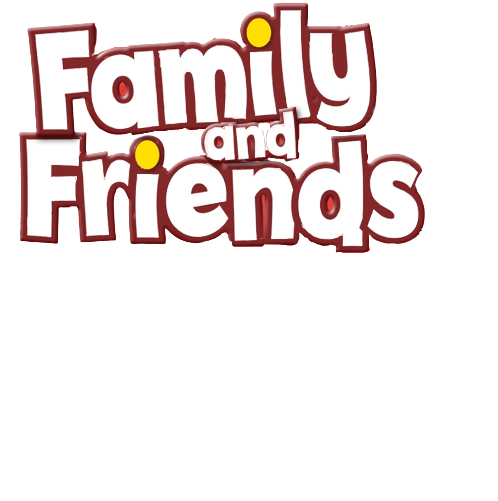 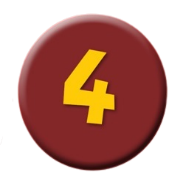 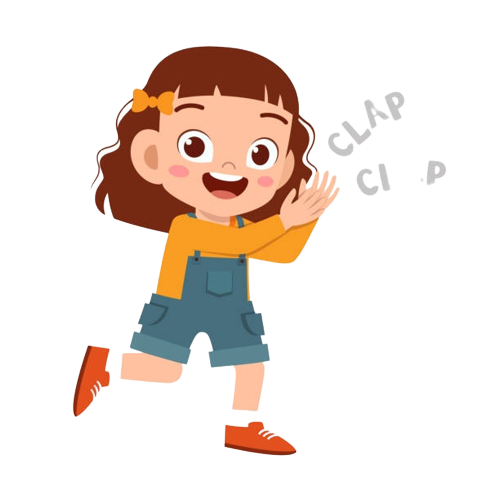 Good job!
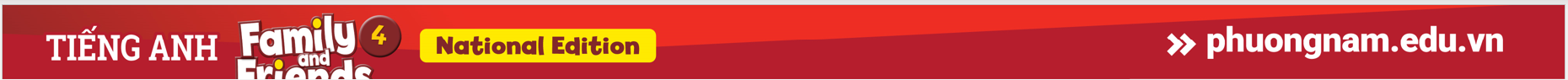 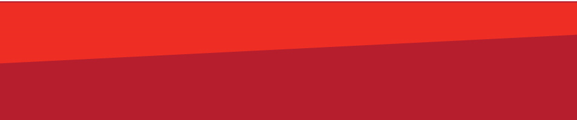 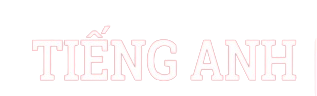 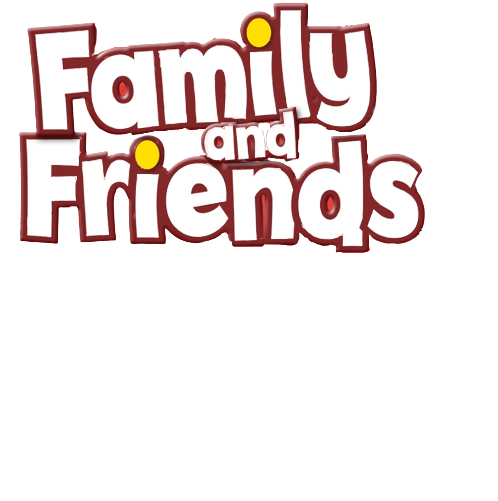 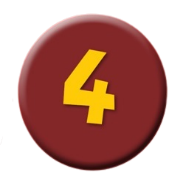 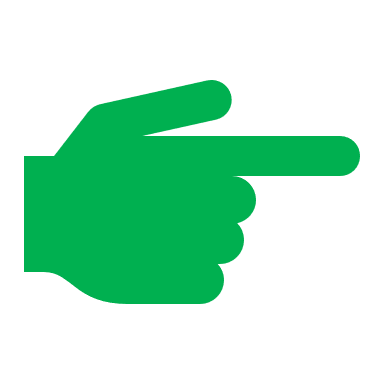 Homework
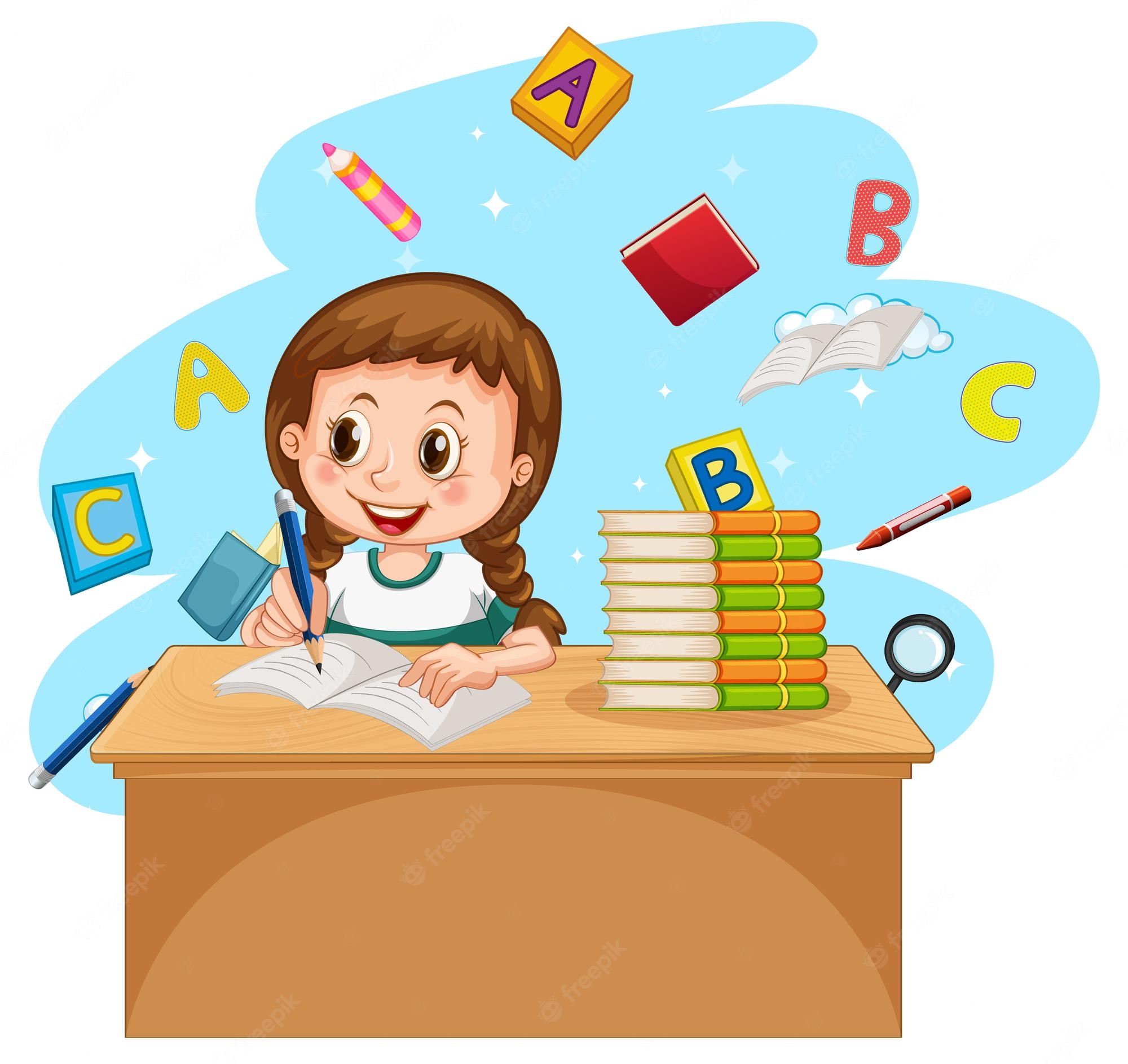 Do the exercises in Workbook page 49.
 Prepare for the next lesson 
    (Unit 7 -  Lesson 1).
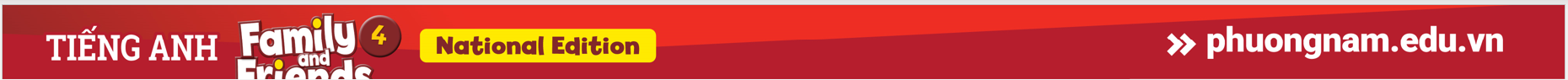 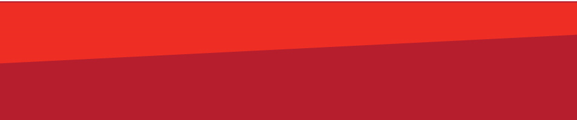 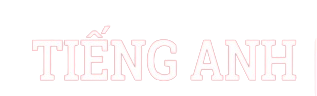 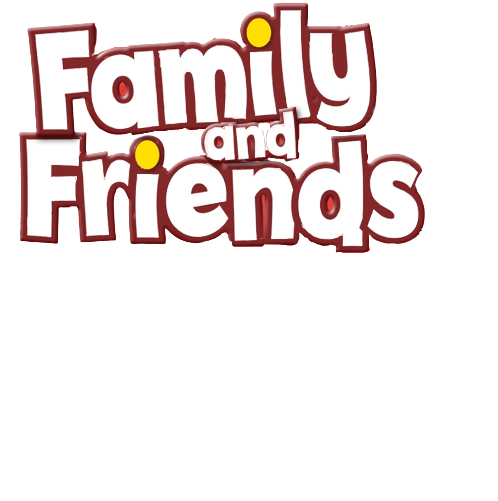 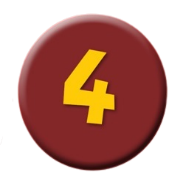 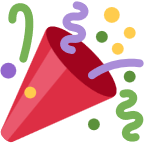 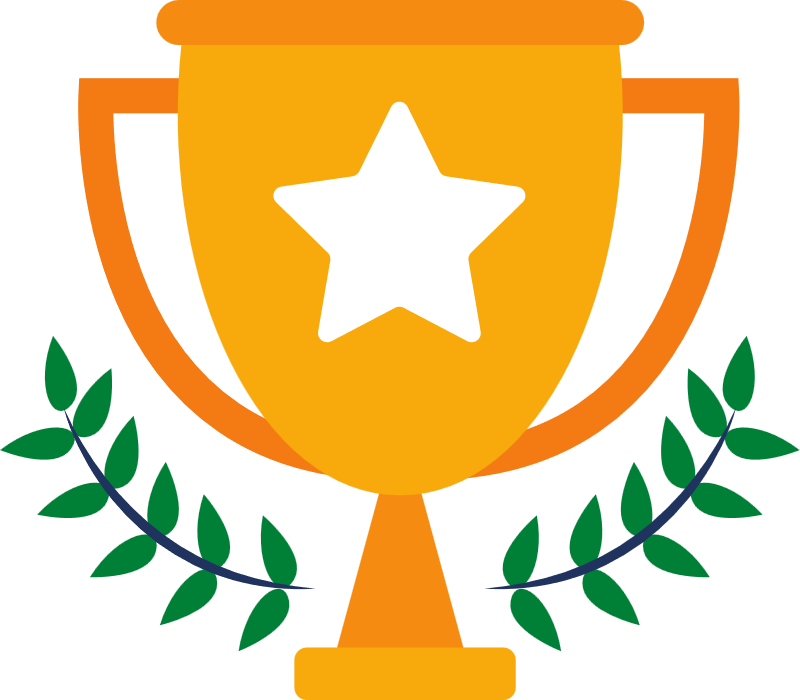 Our Winners!
Peter
Eric
Julie
[Speaker Notes: Replace photos and names with your students’ information.]
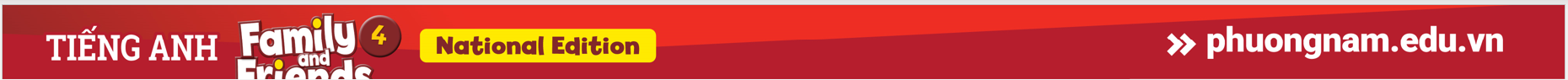 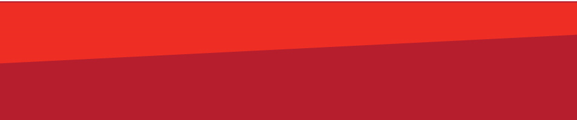 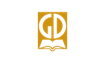 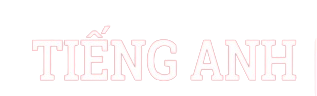 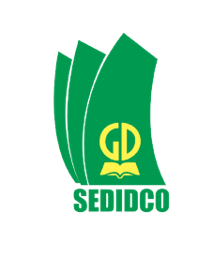 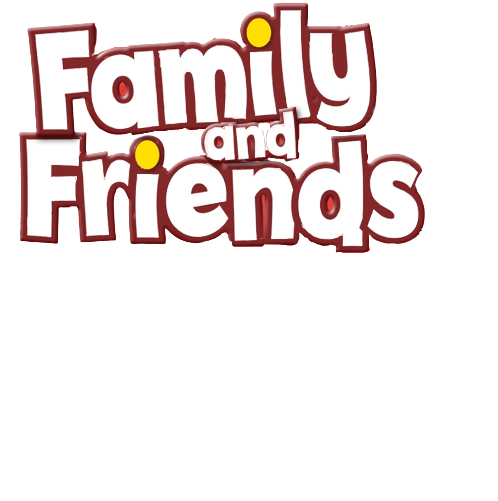 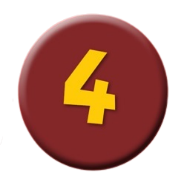 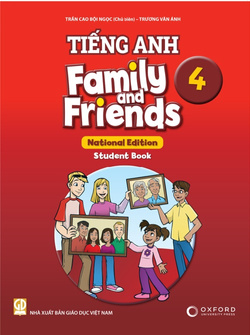 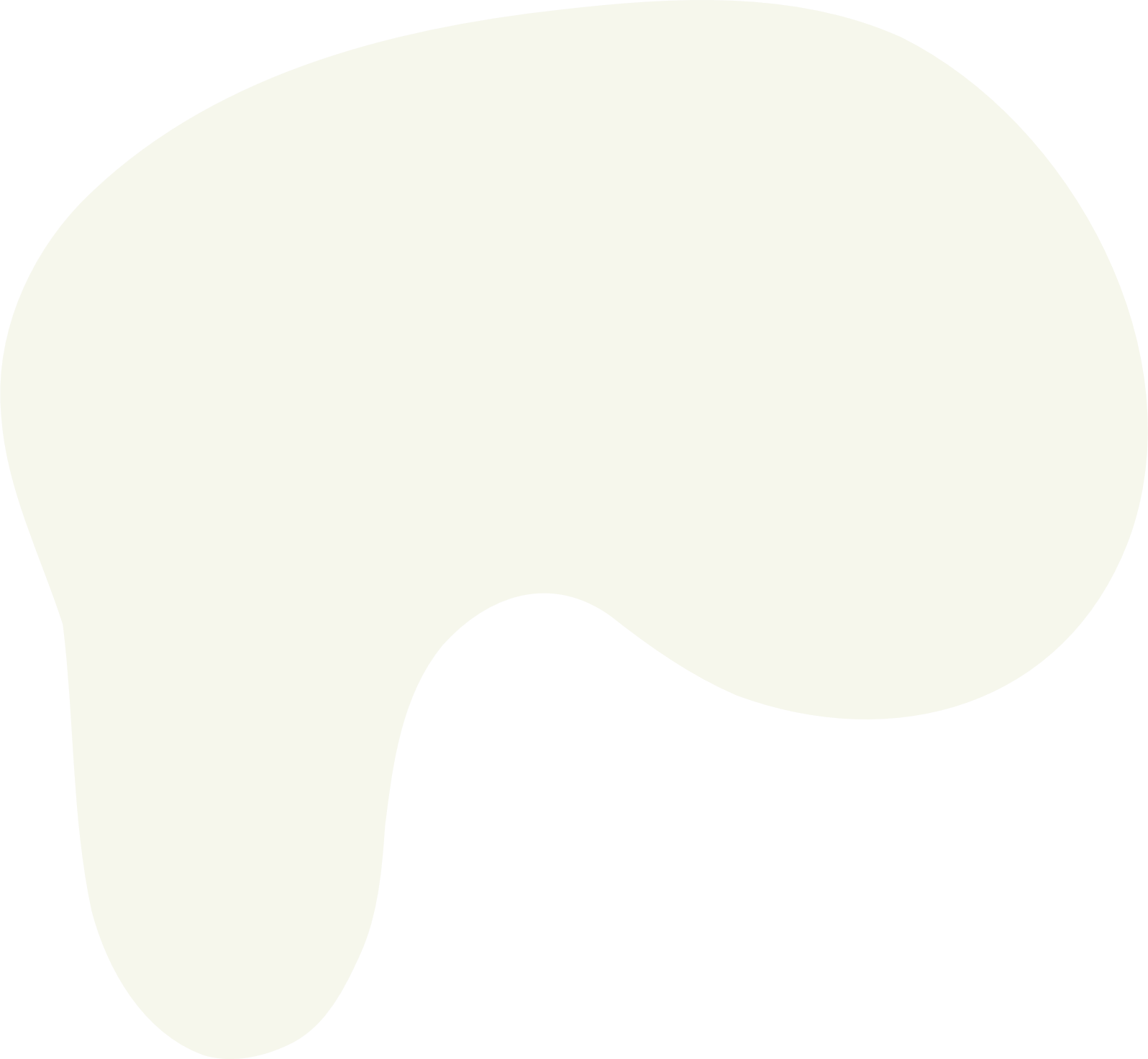 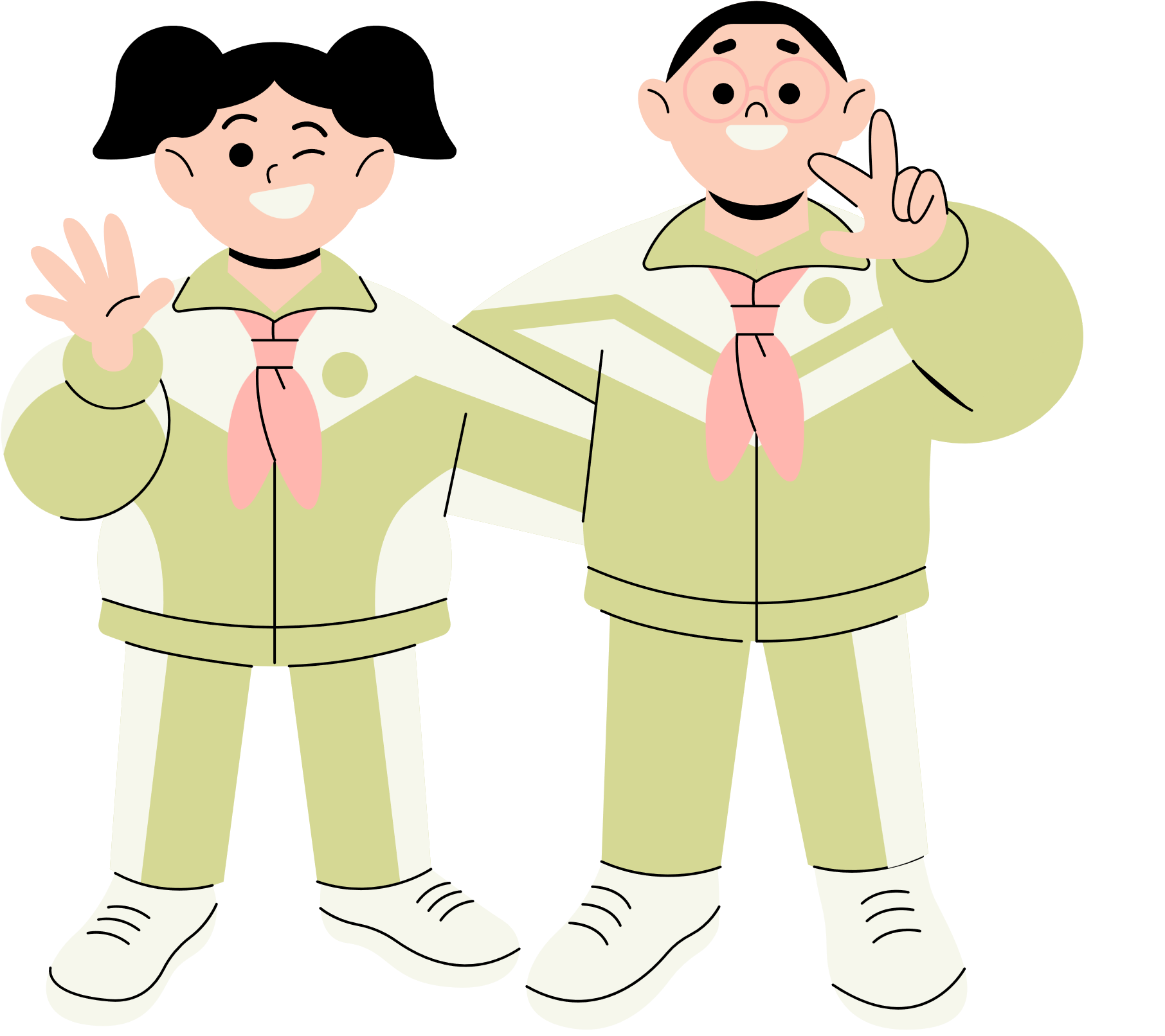 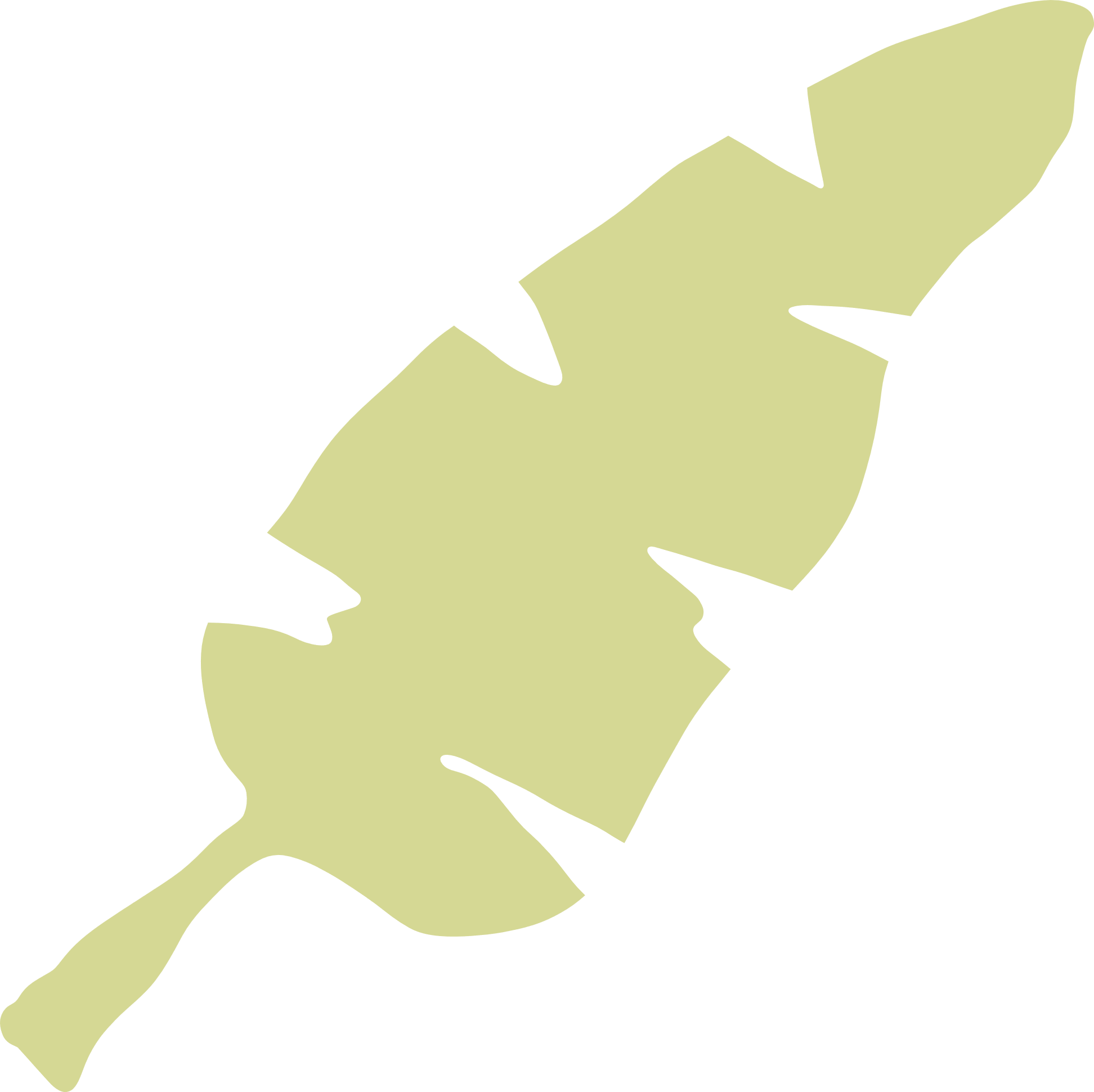 Thank You!
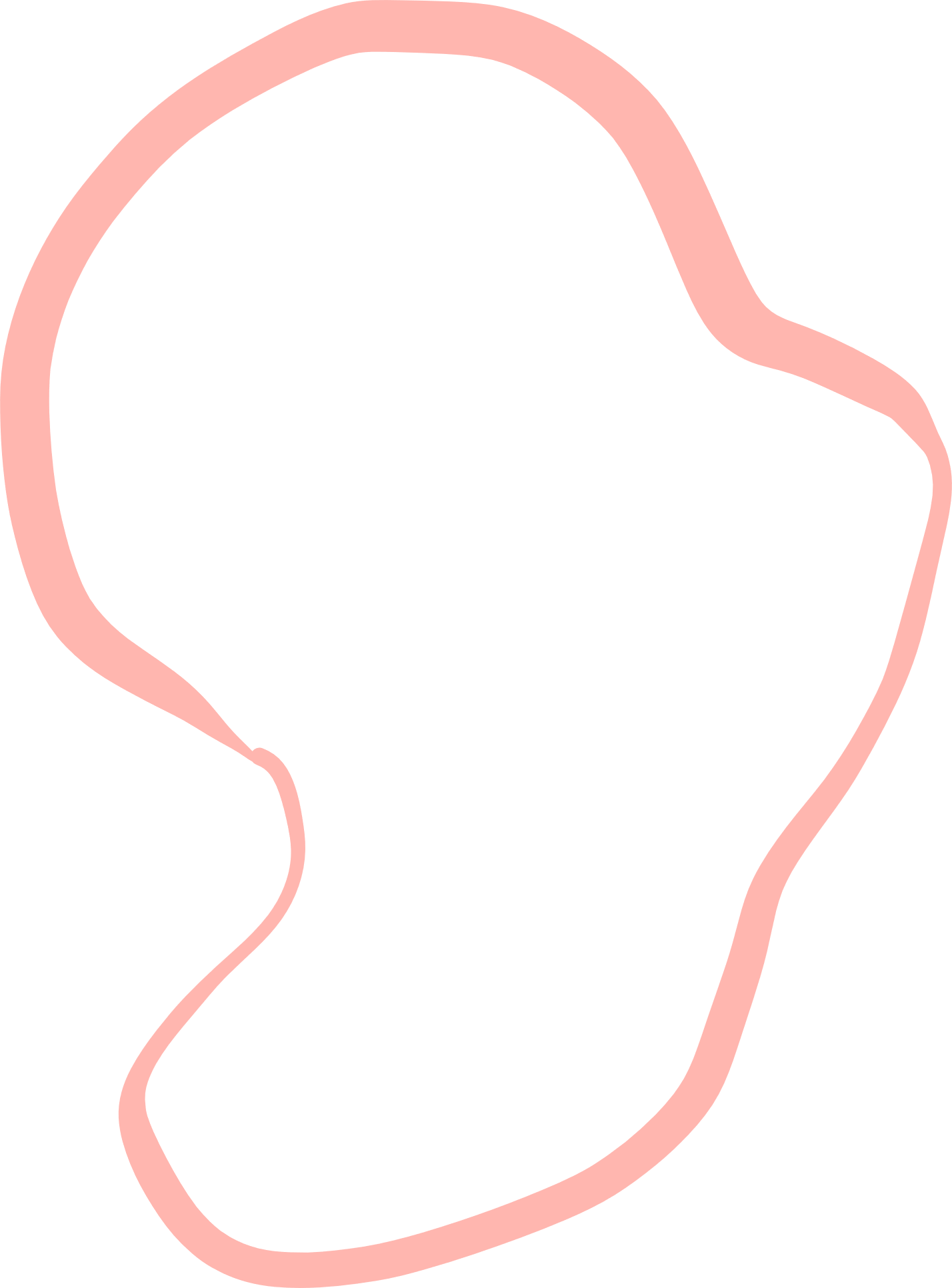 See You Next Time.
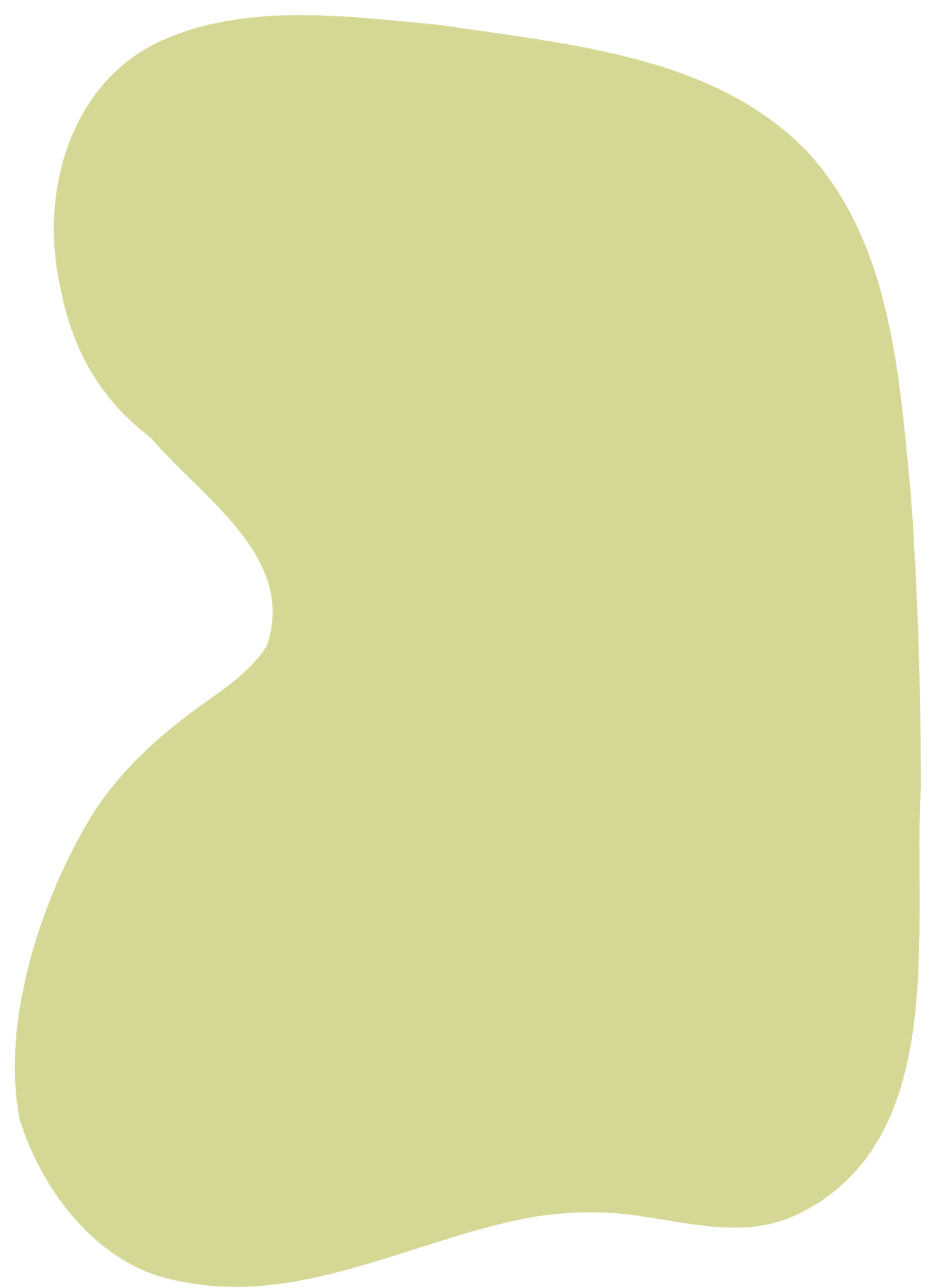 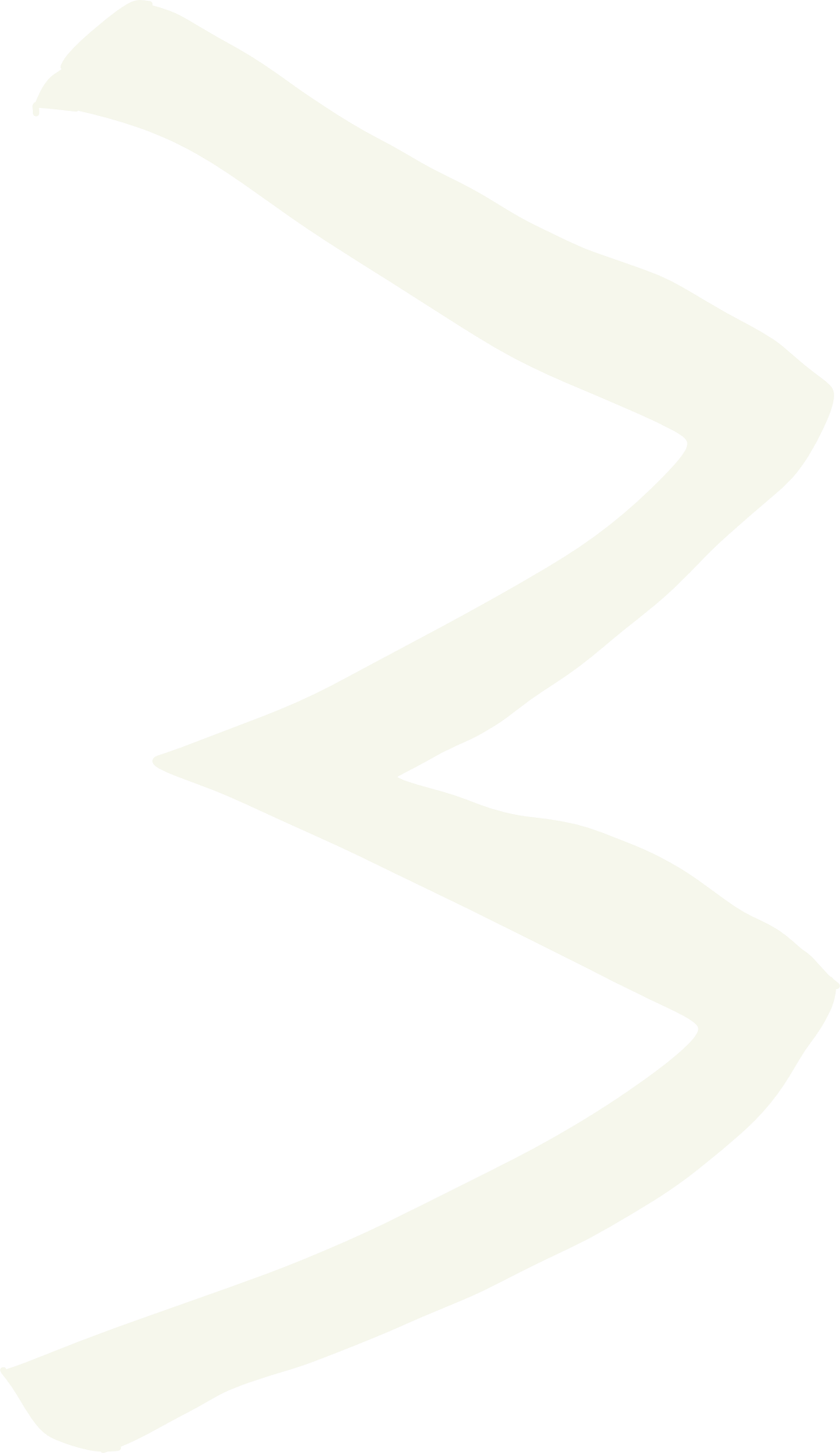 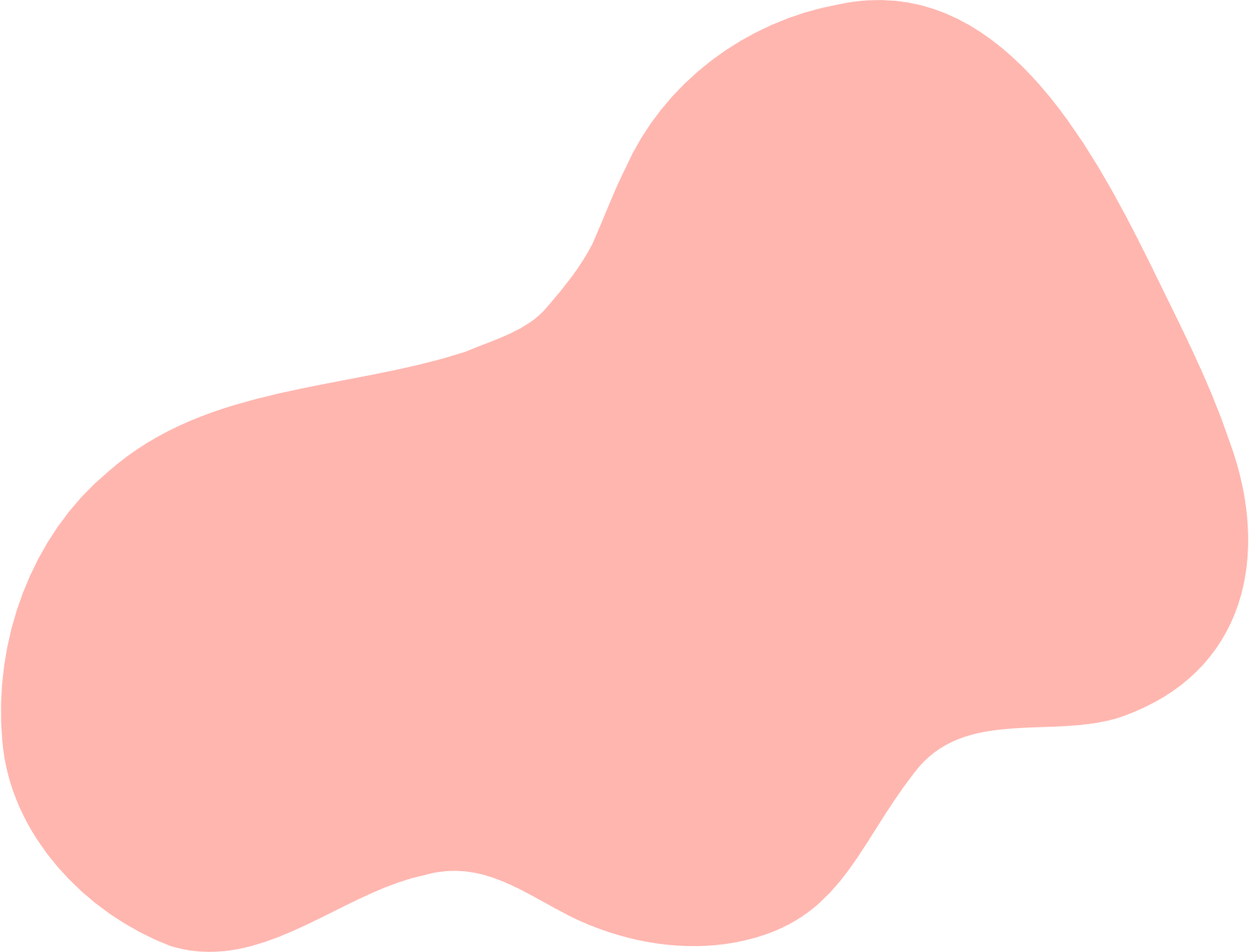 [Speaker Notes: https://www.youtube.com/watch?v=SRyFiVeNjWs]